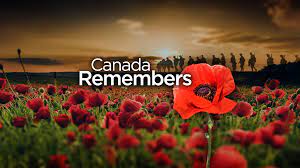 Le Jour du Souvenir
Vocabulaire
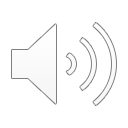 the veterans
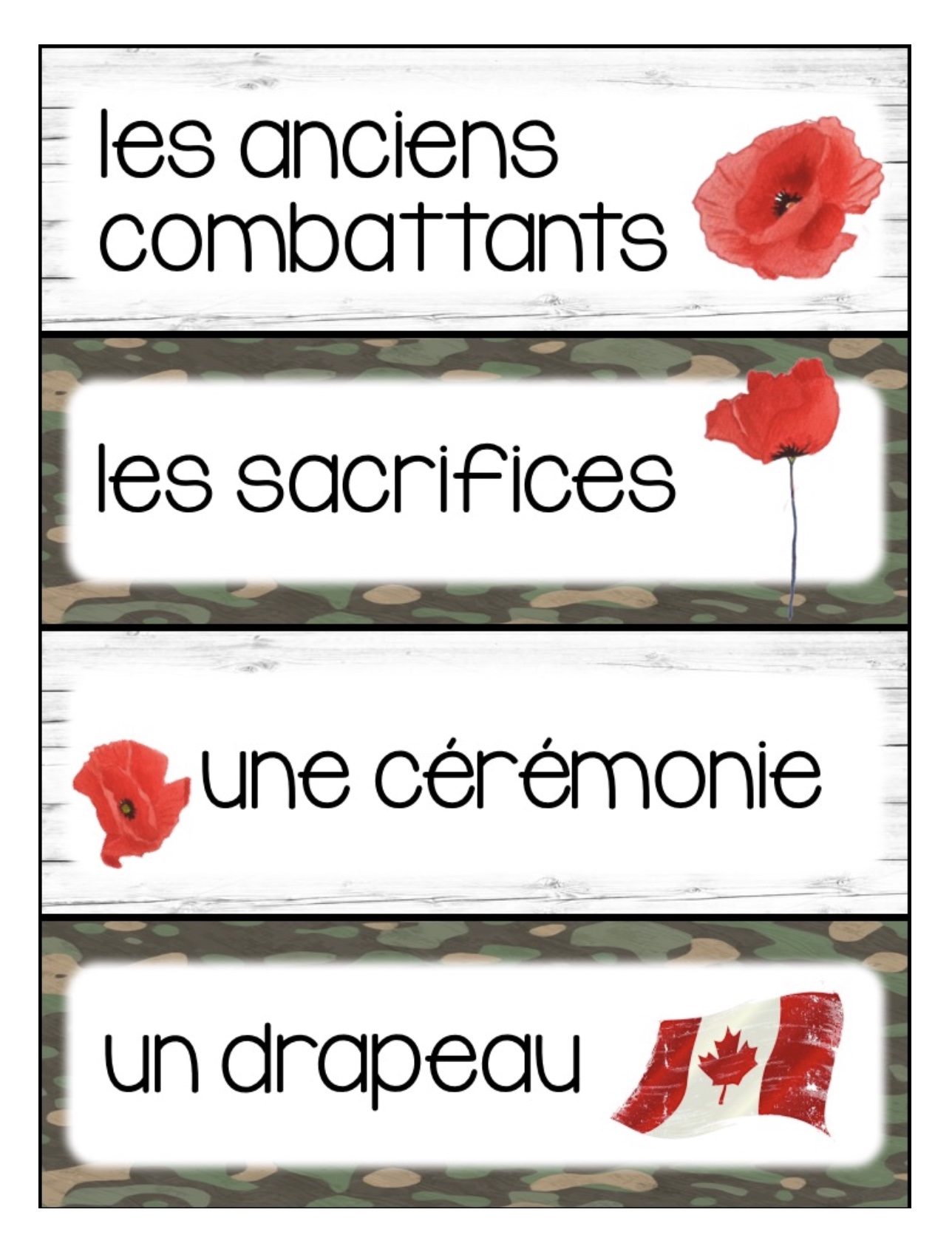 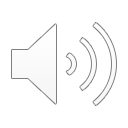 the sacrifices
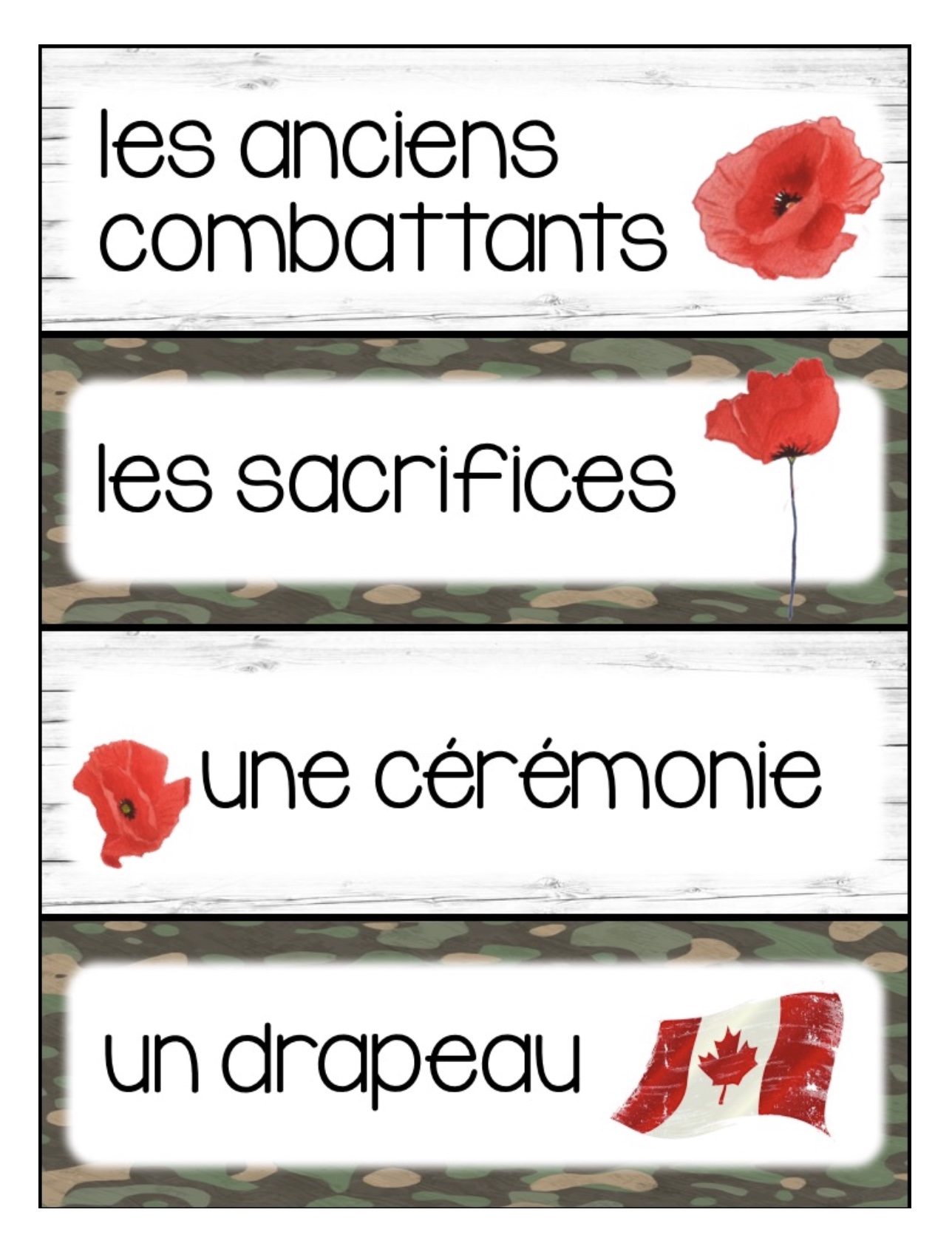 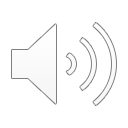 a ceremony
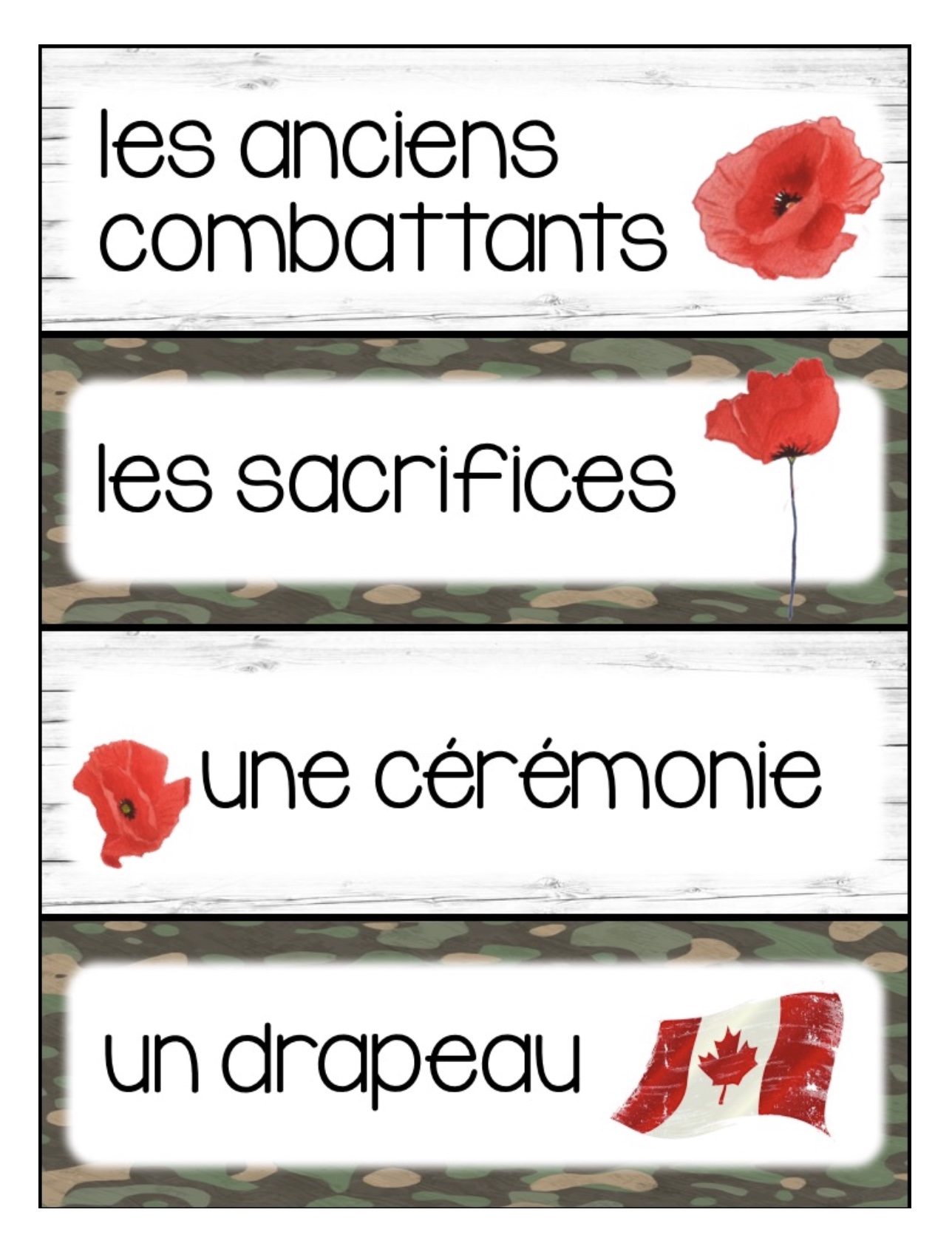 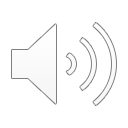 a flag
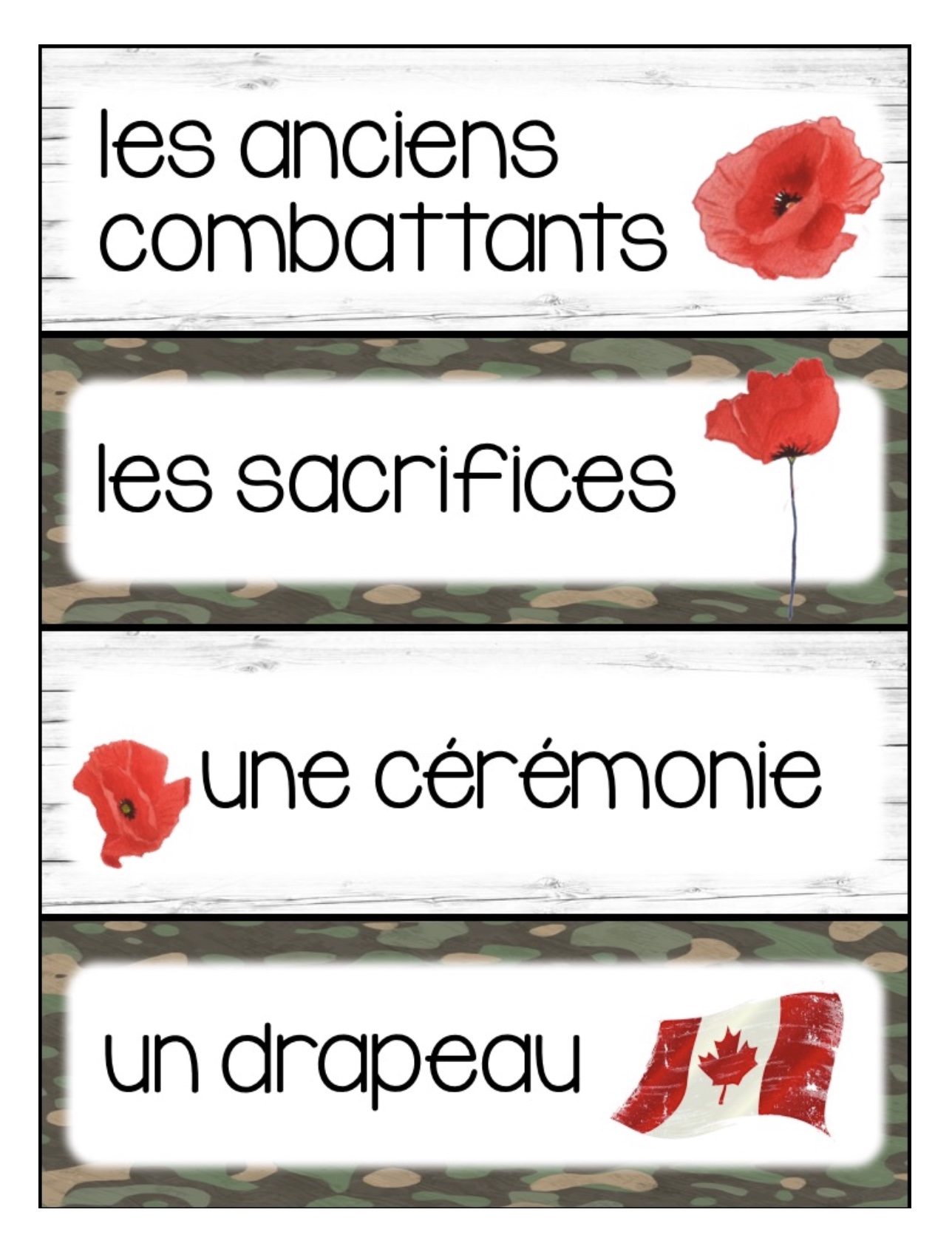 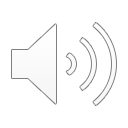 a poppy
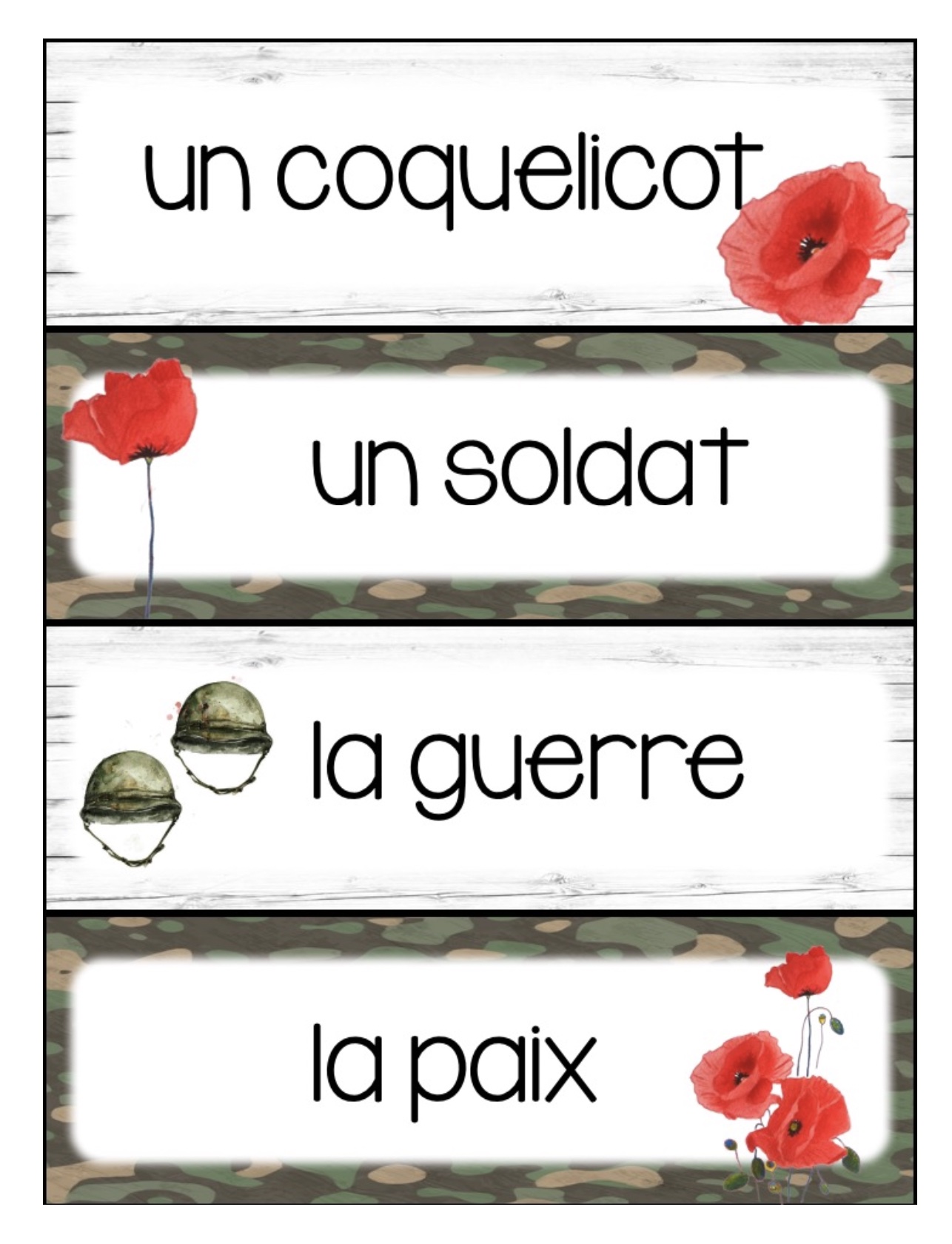 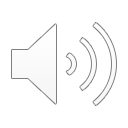 a soldier
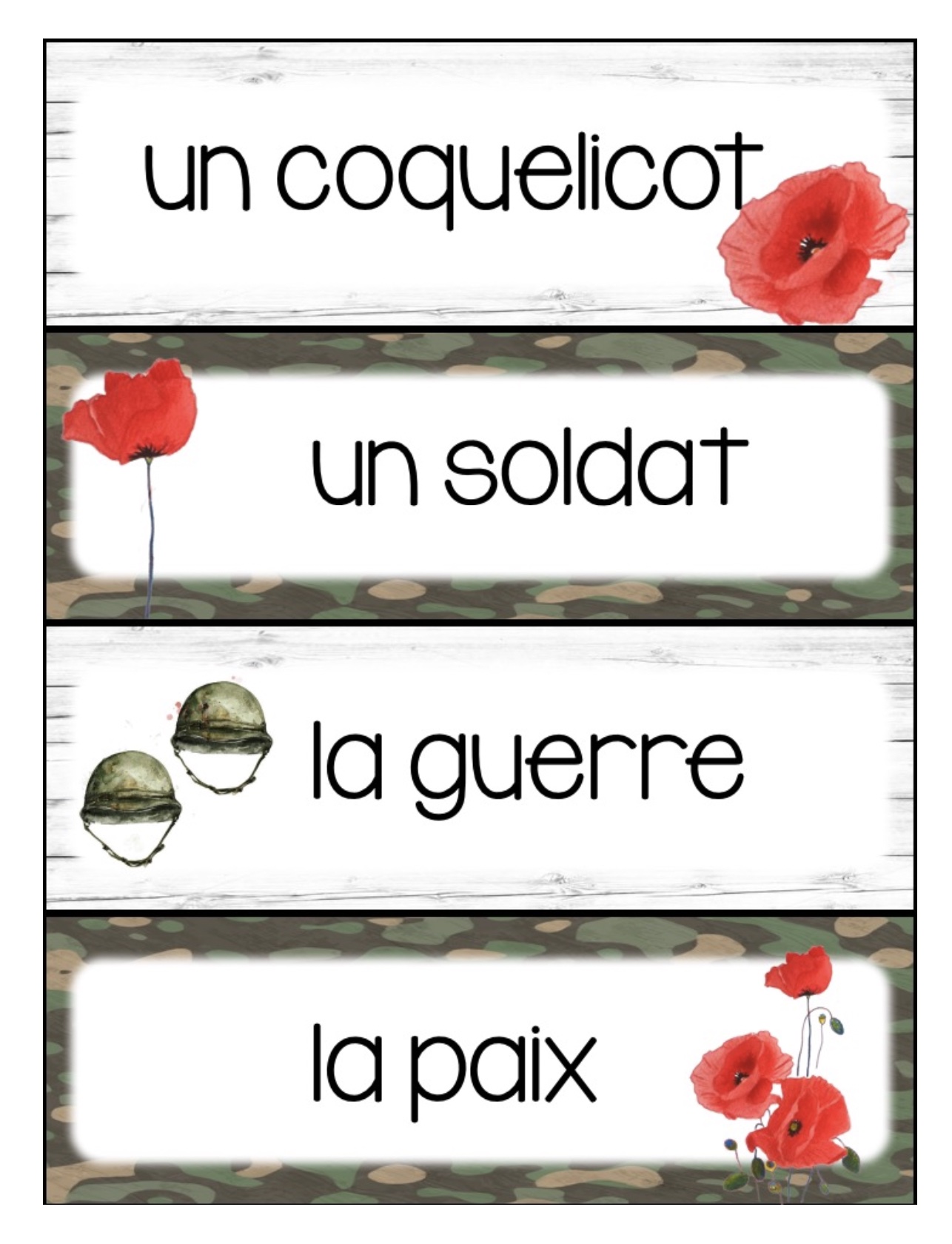 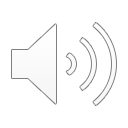 the war
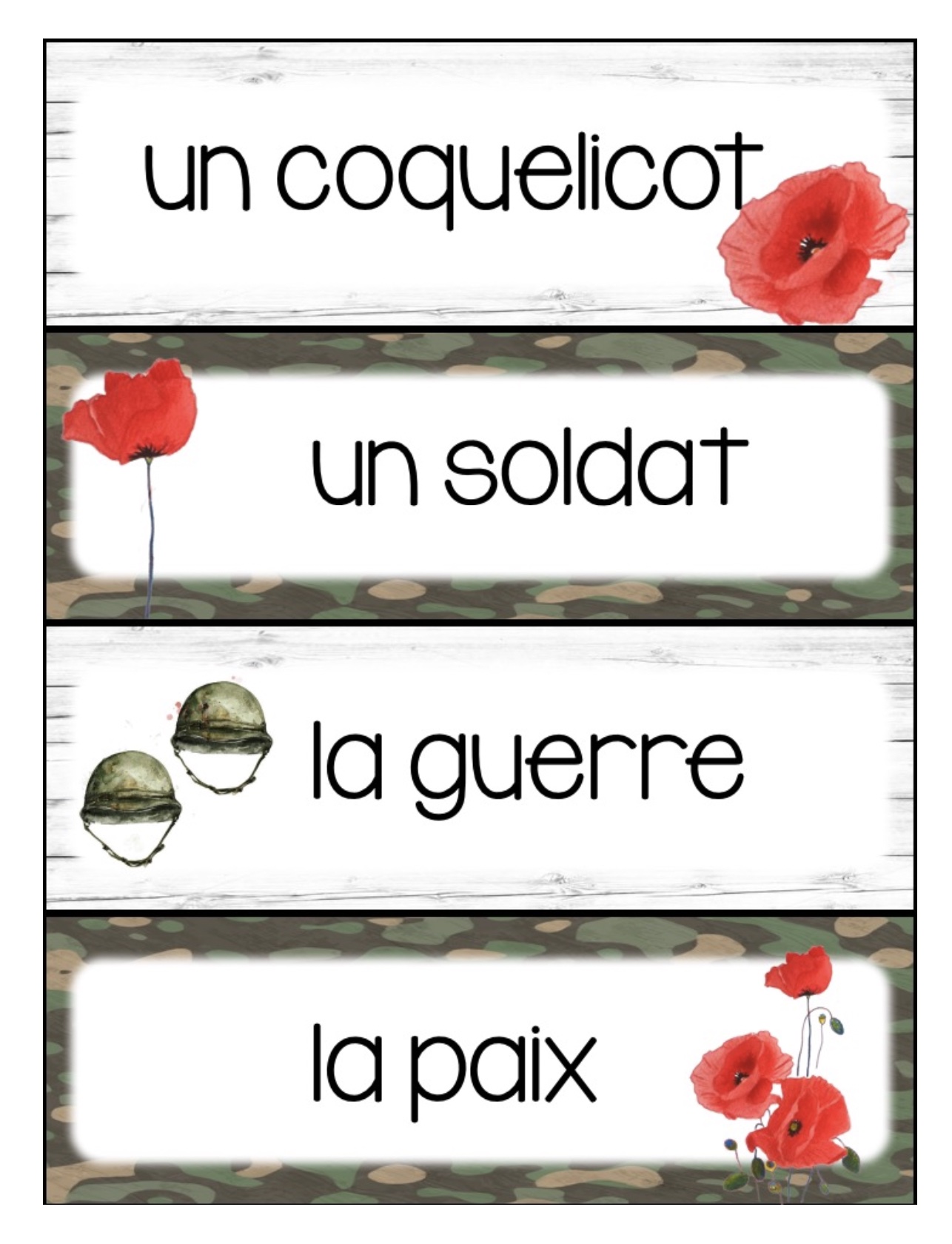 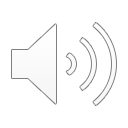 the peace
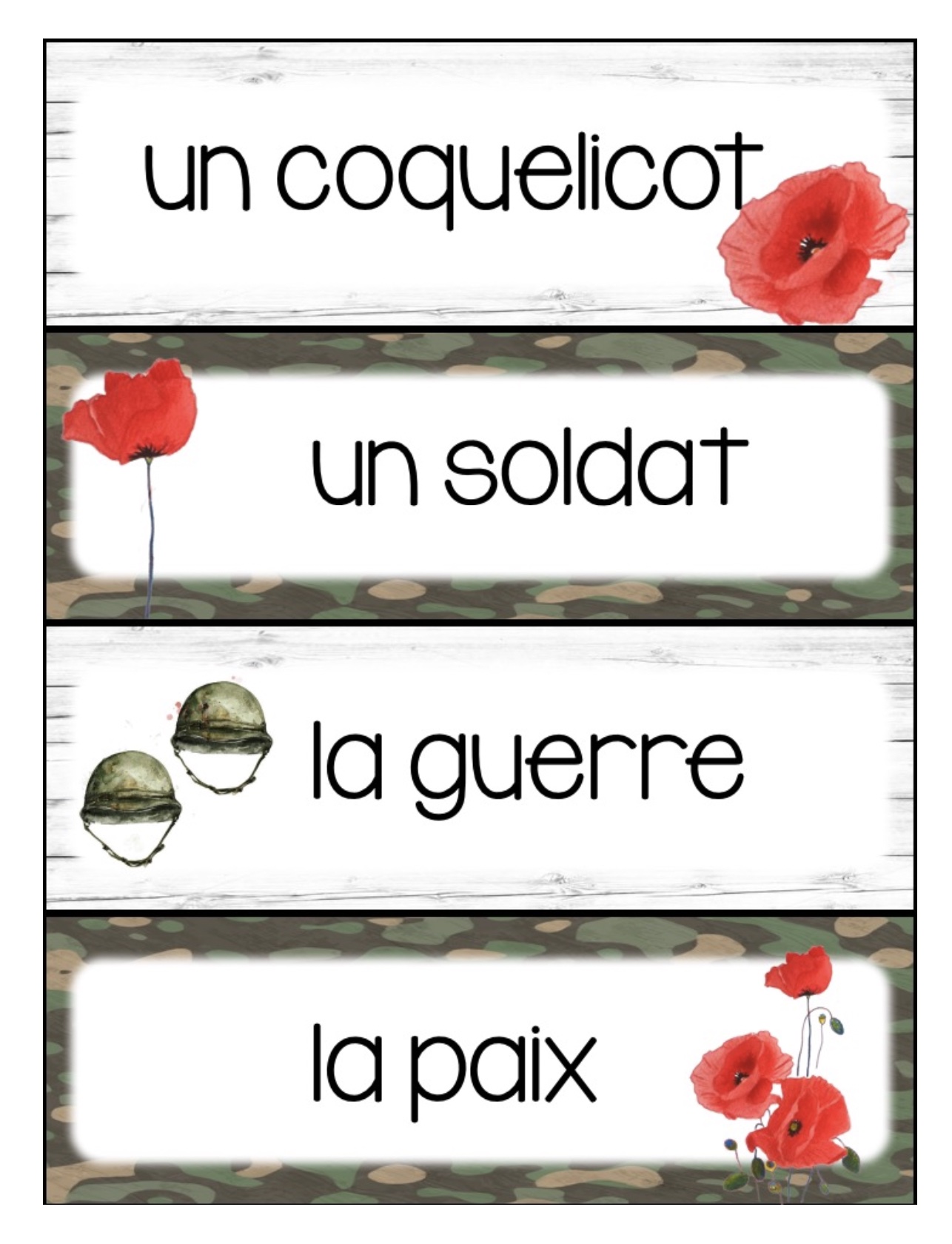 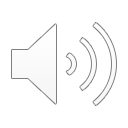 freedom
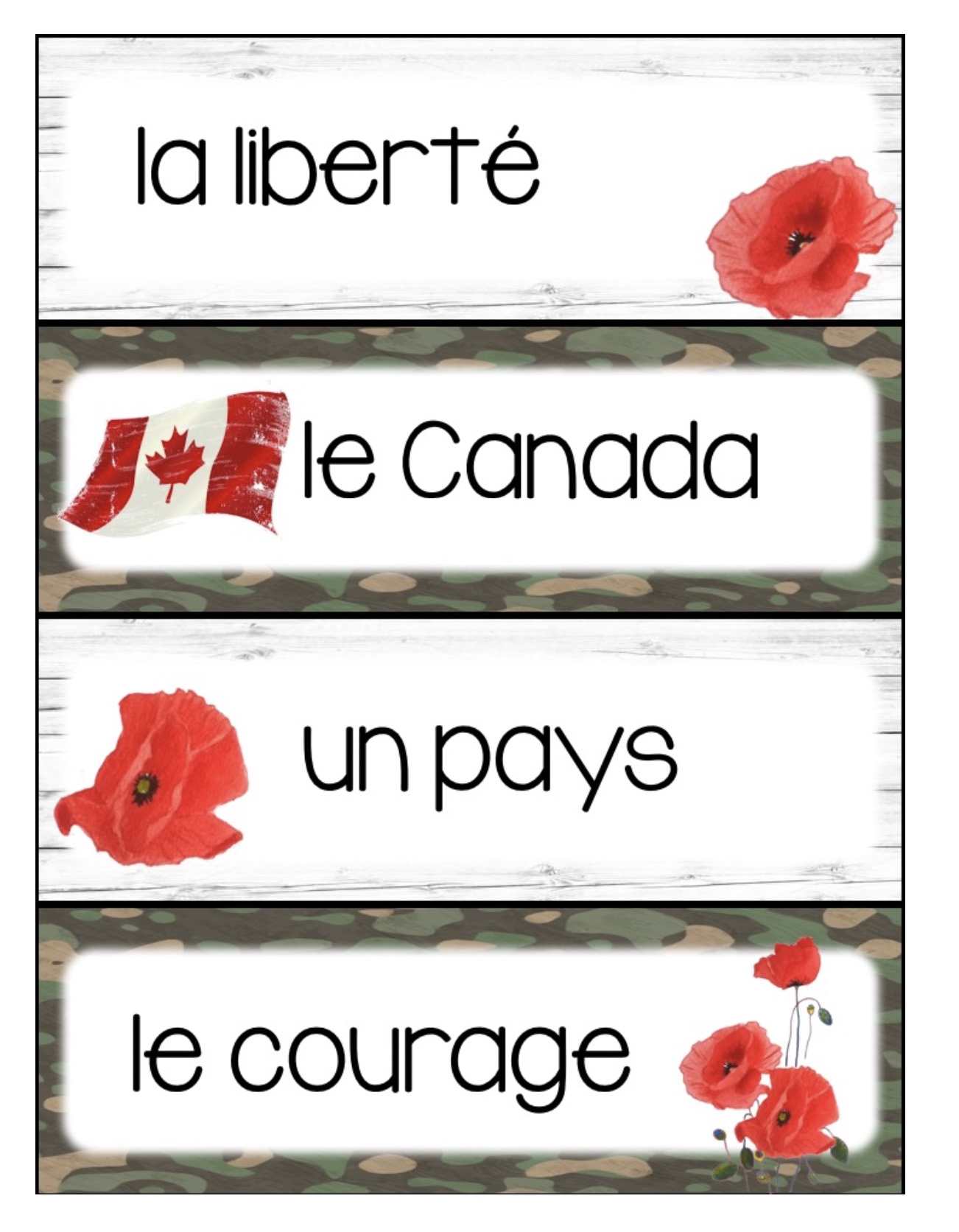 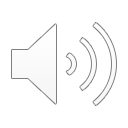 Canada
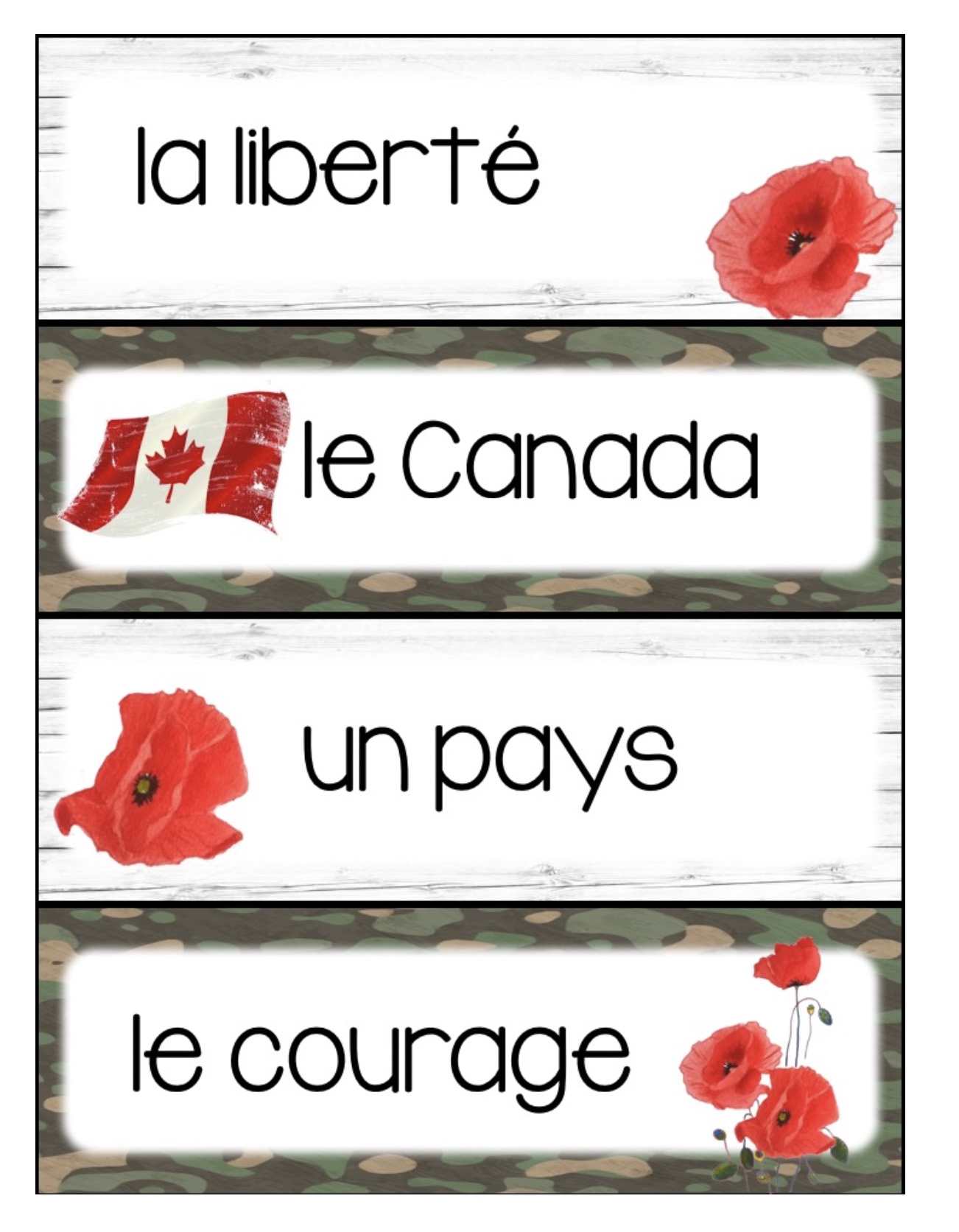 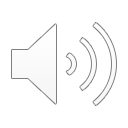 a country
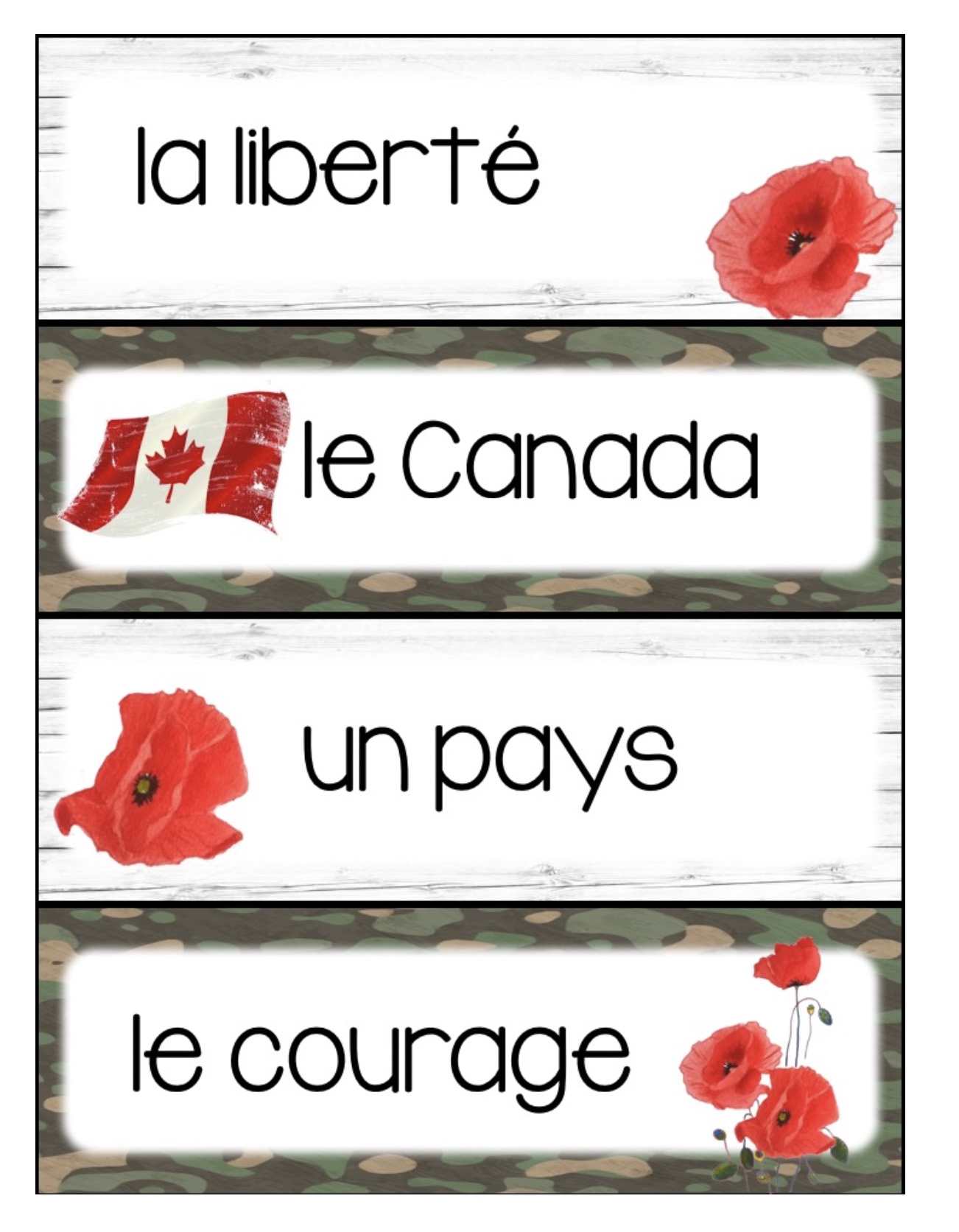 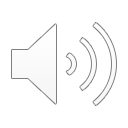 courage
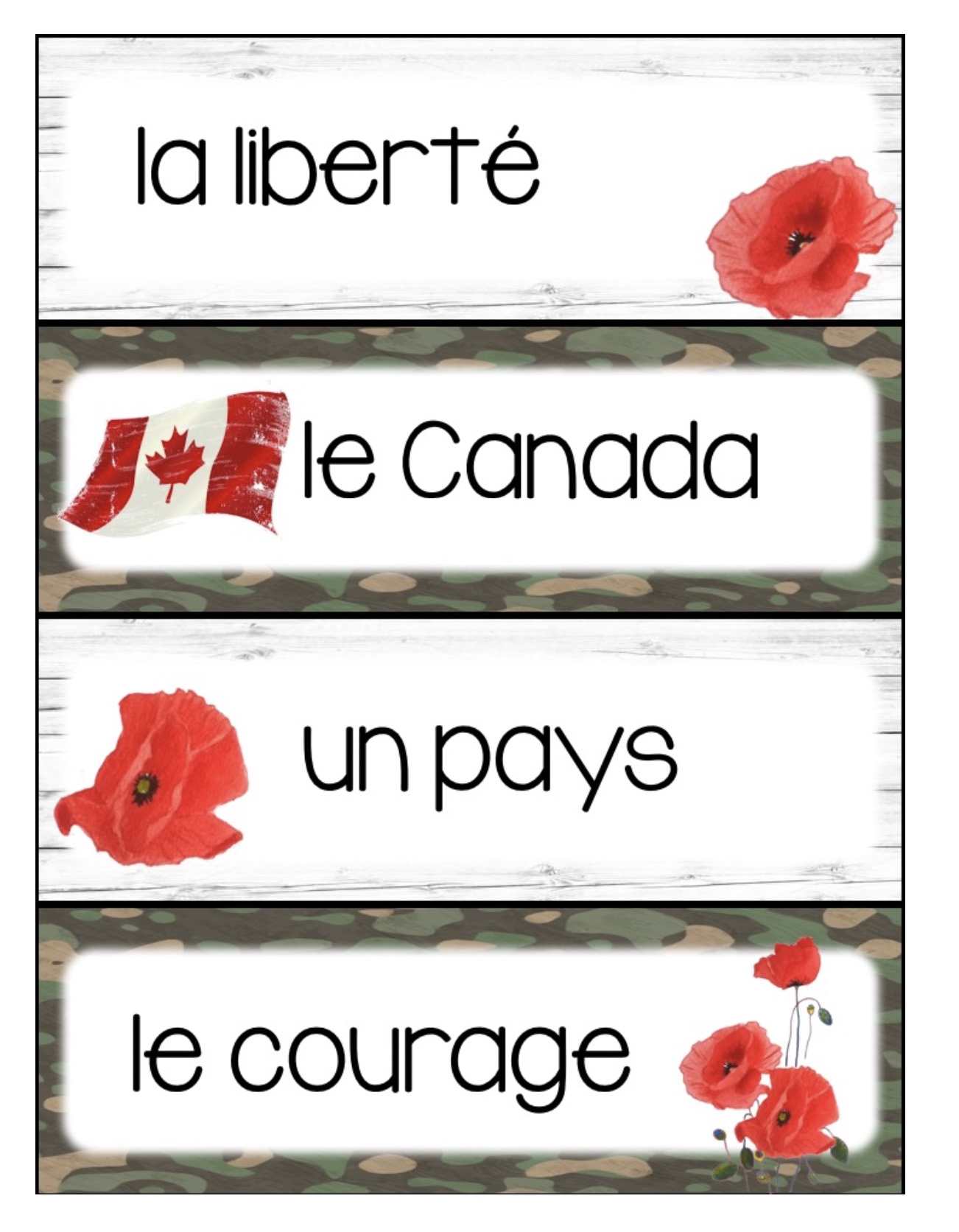 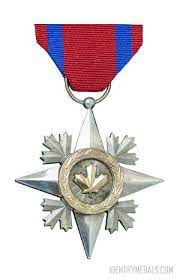 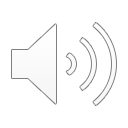 remember
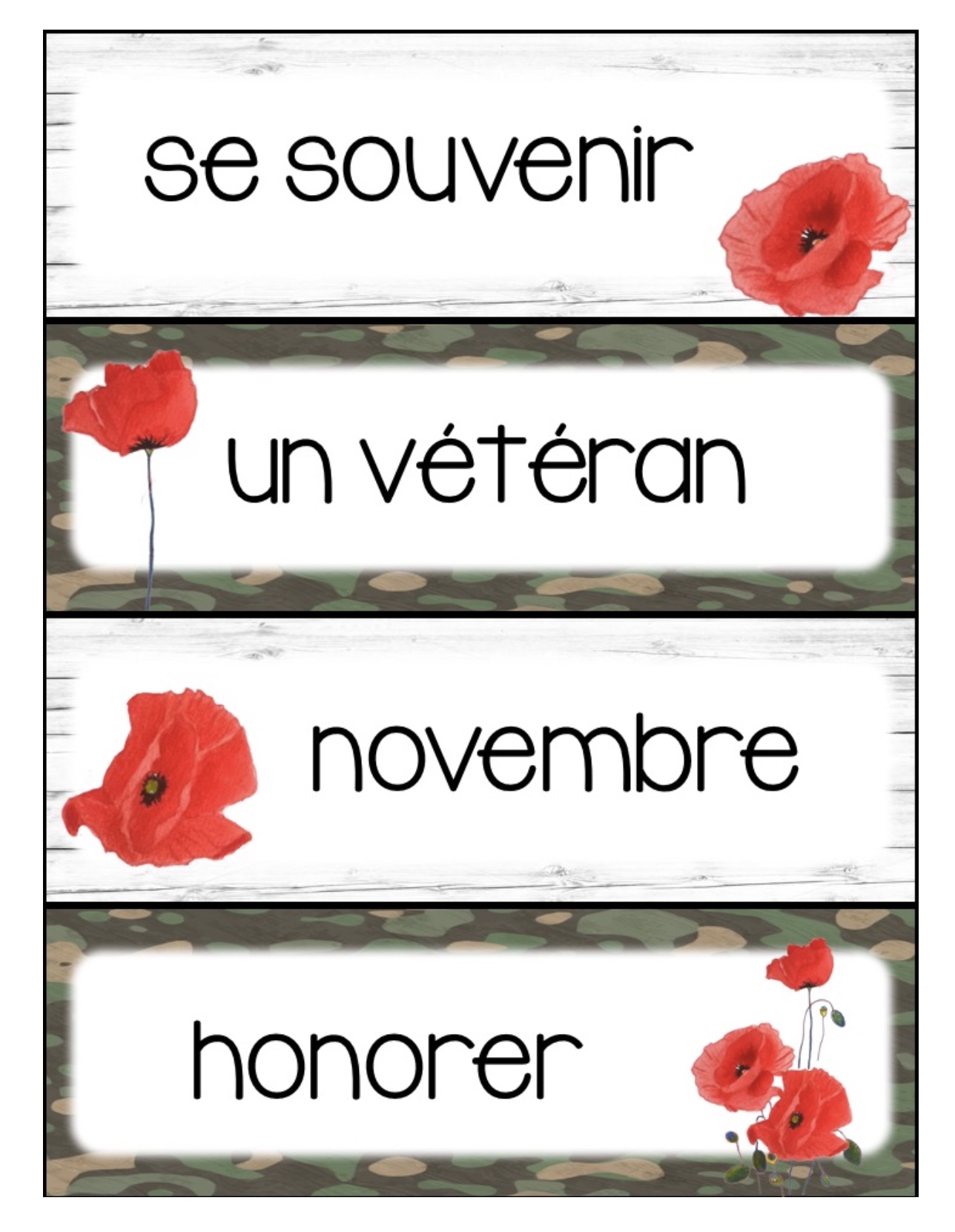 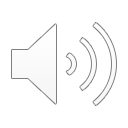 A veteran
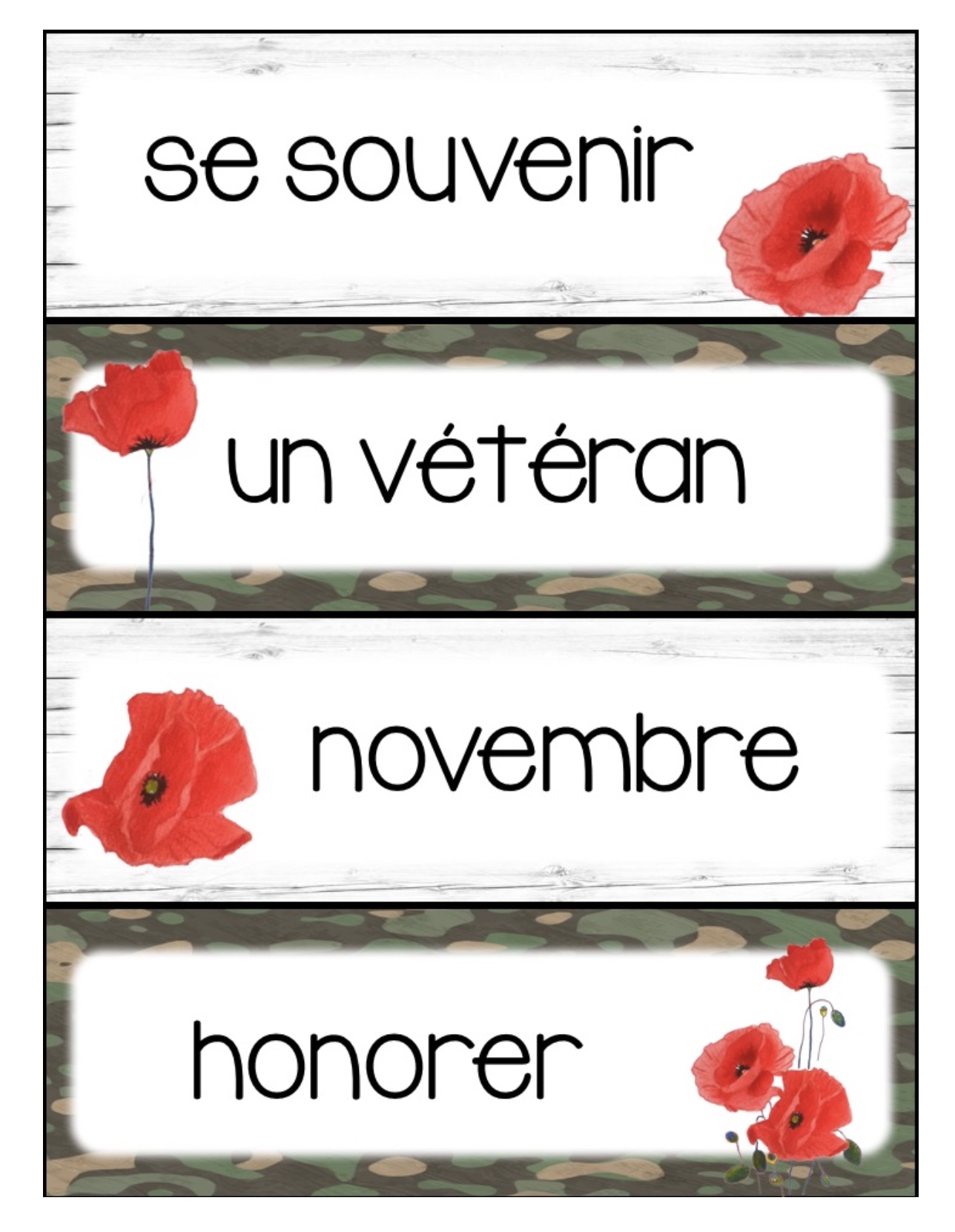 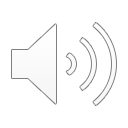 November
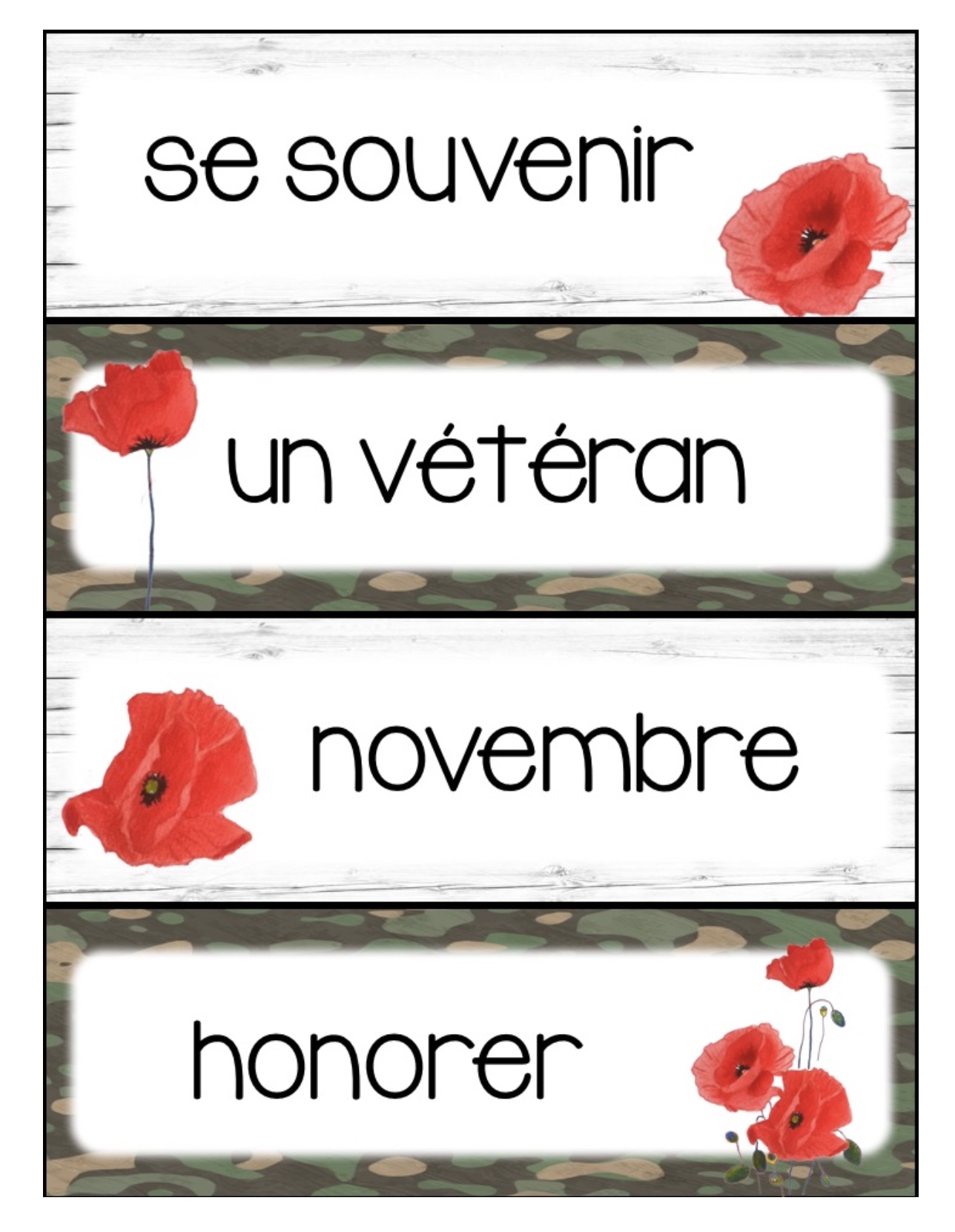 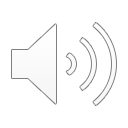 to honour
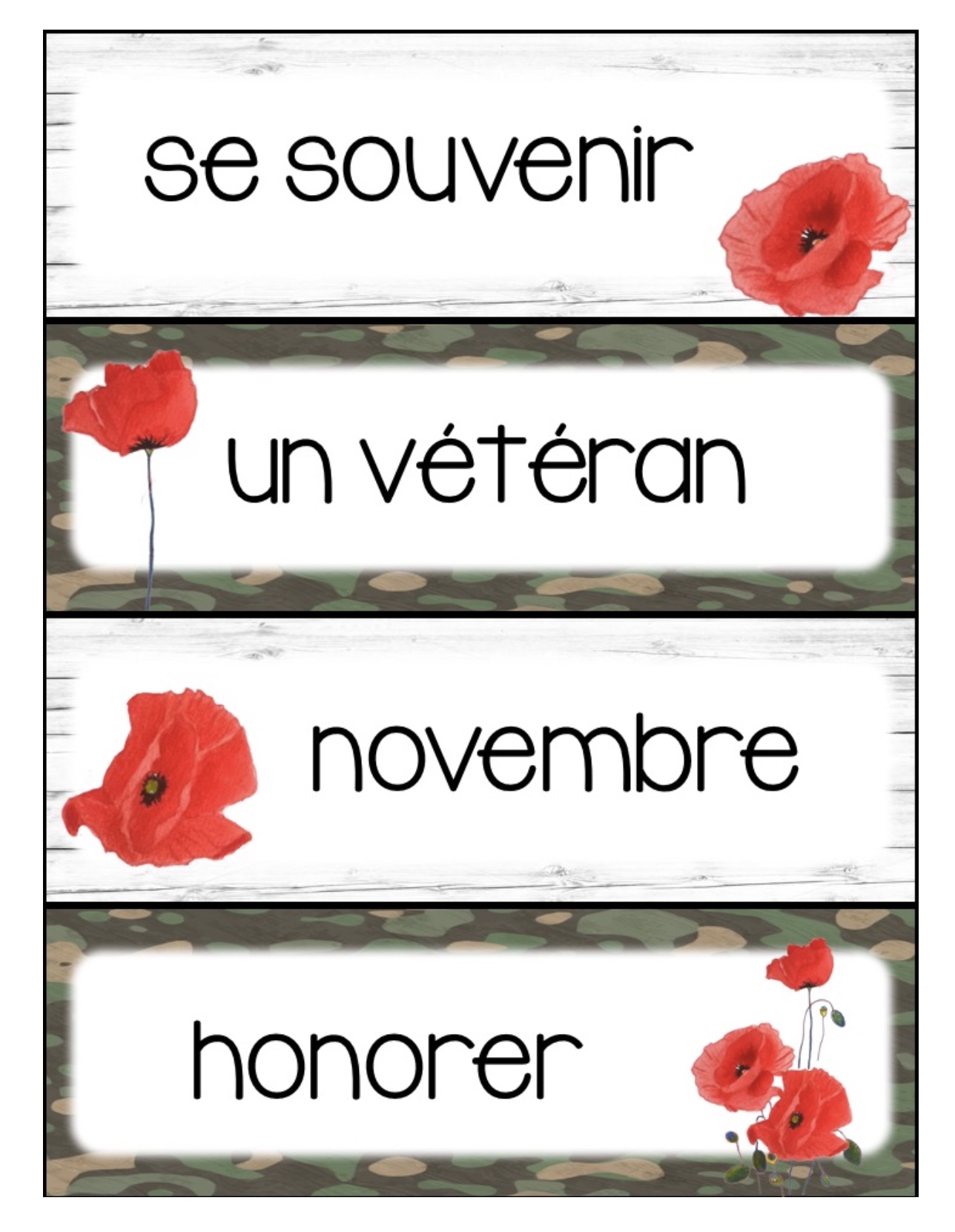 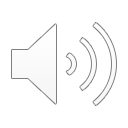 a hero
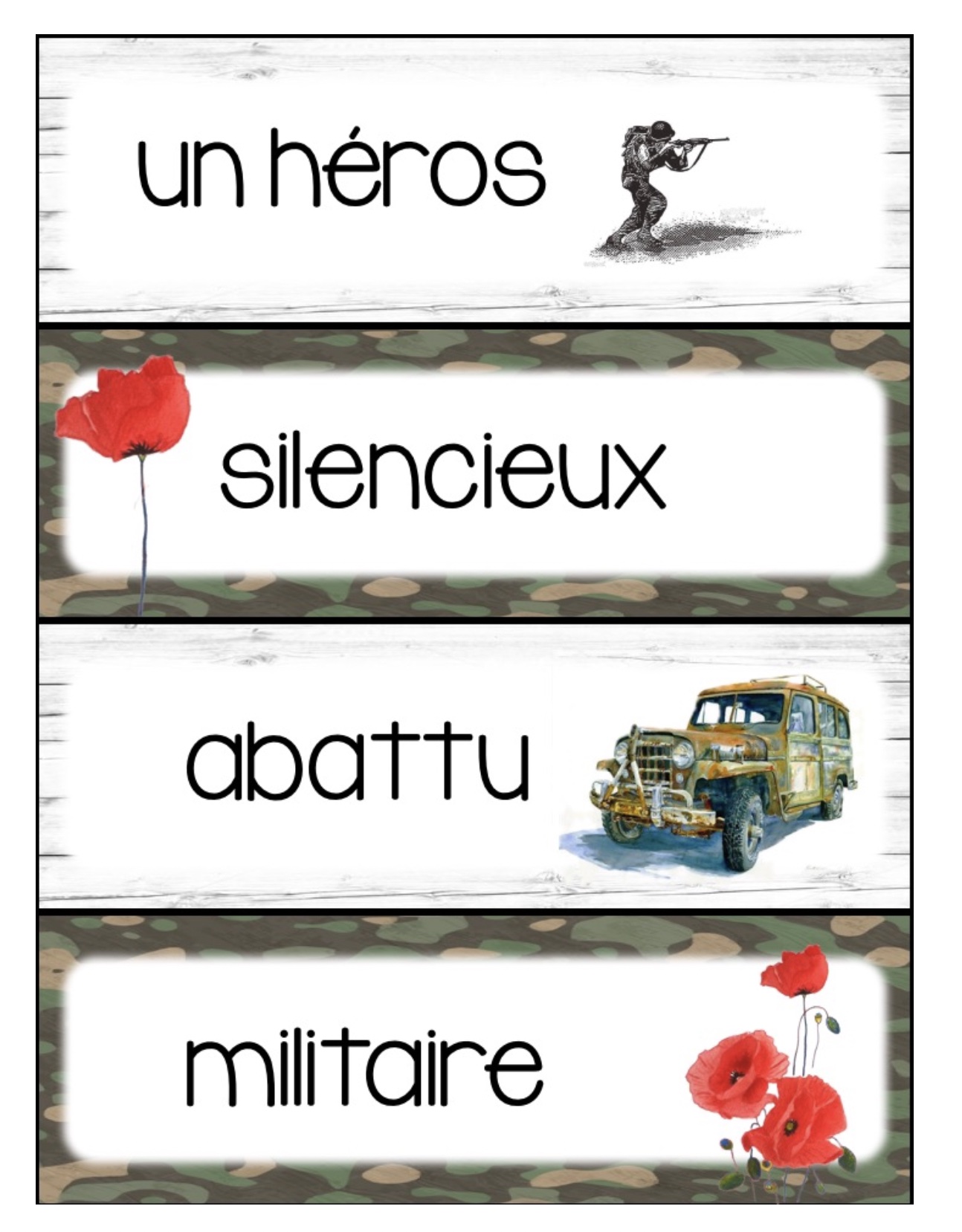 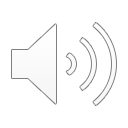 quiet
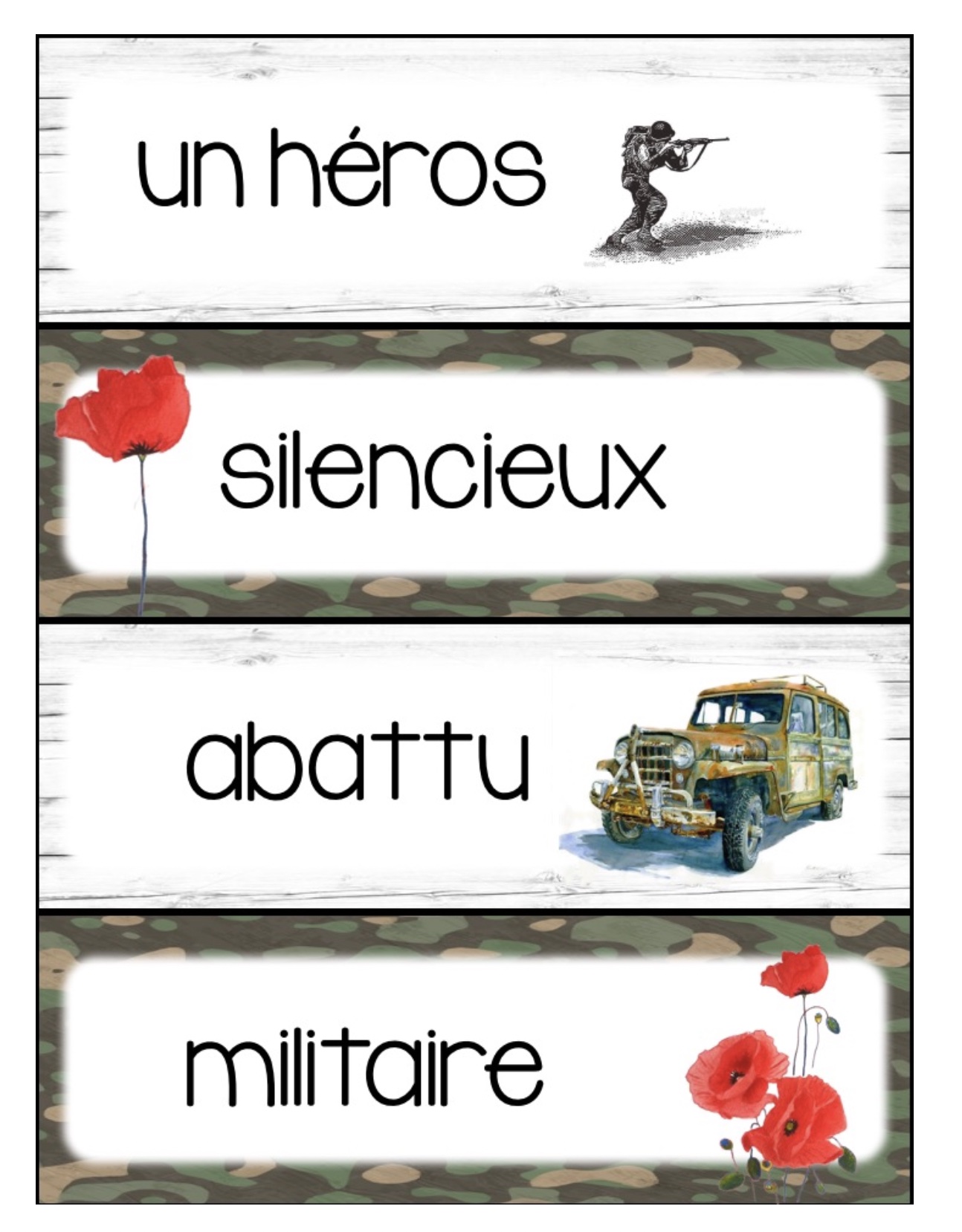 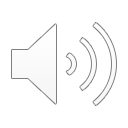 beaten down
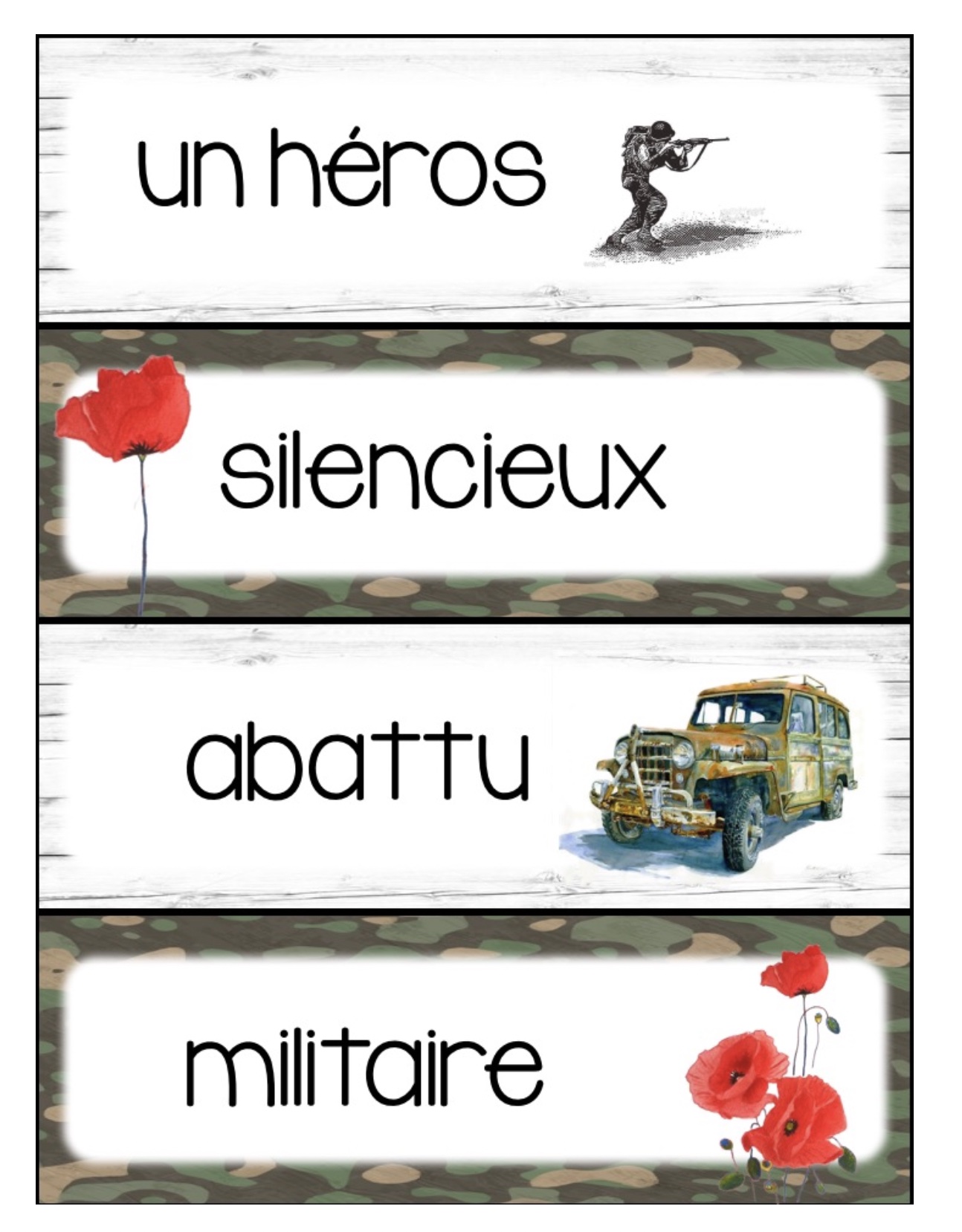 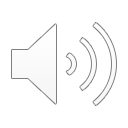 military
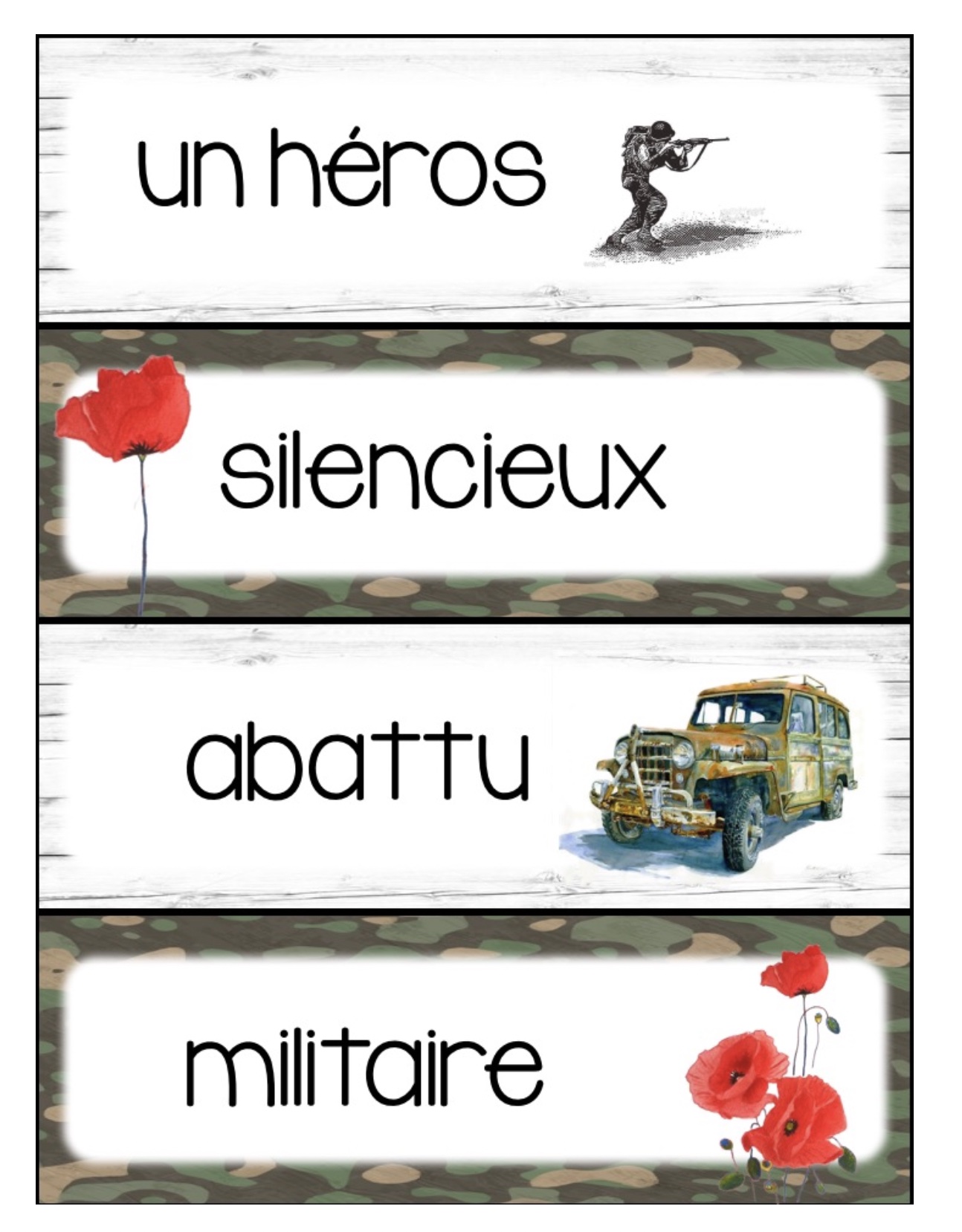 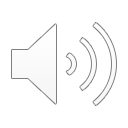 a crown
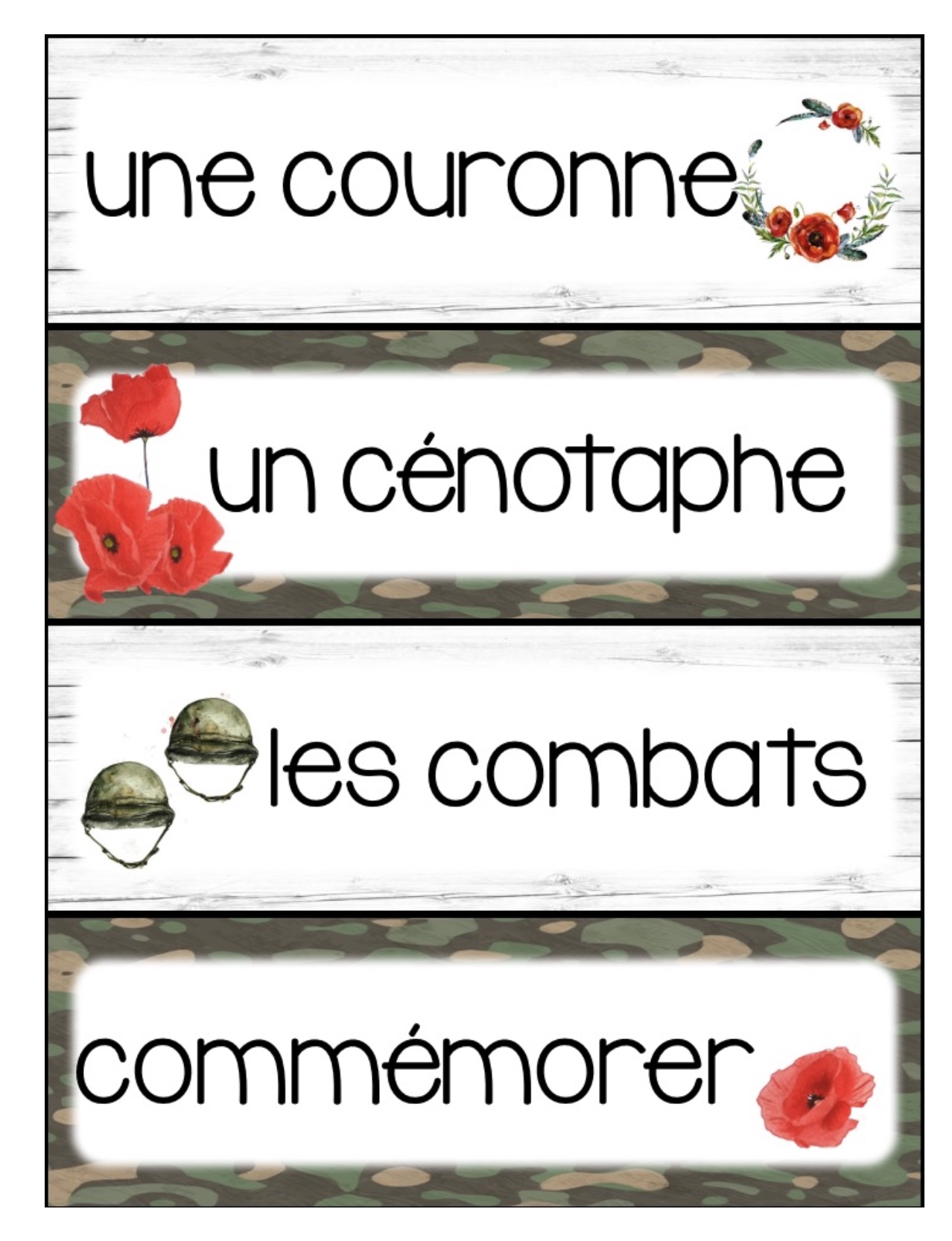 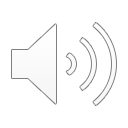 a cenotaph
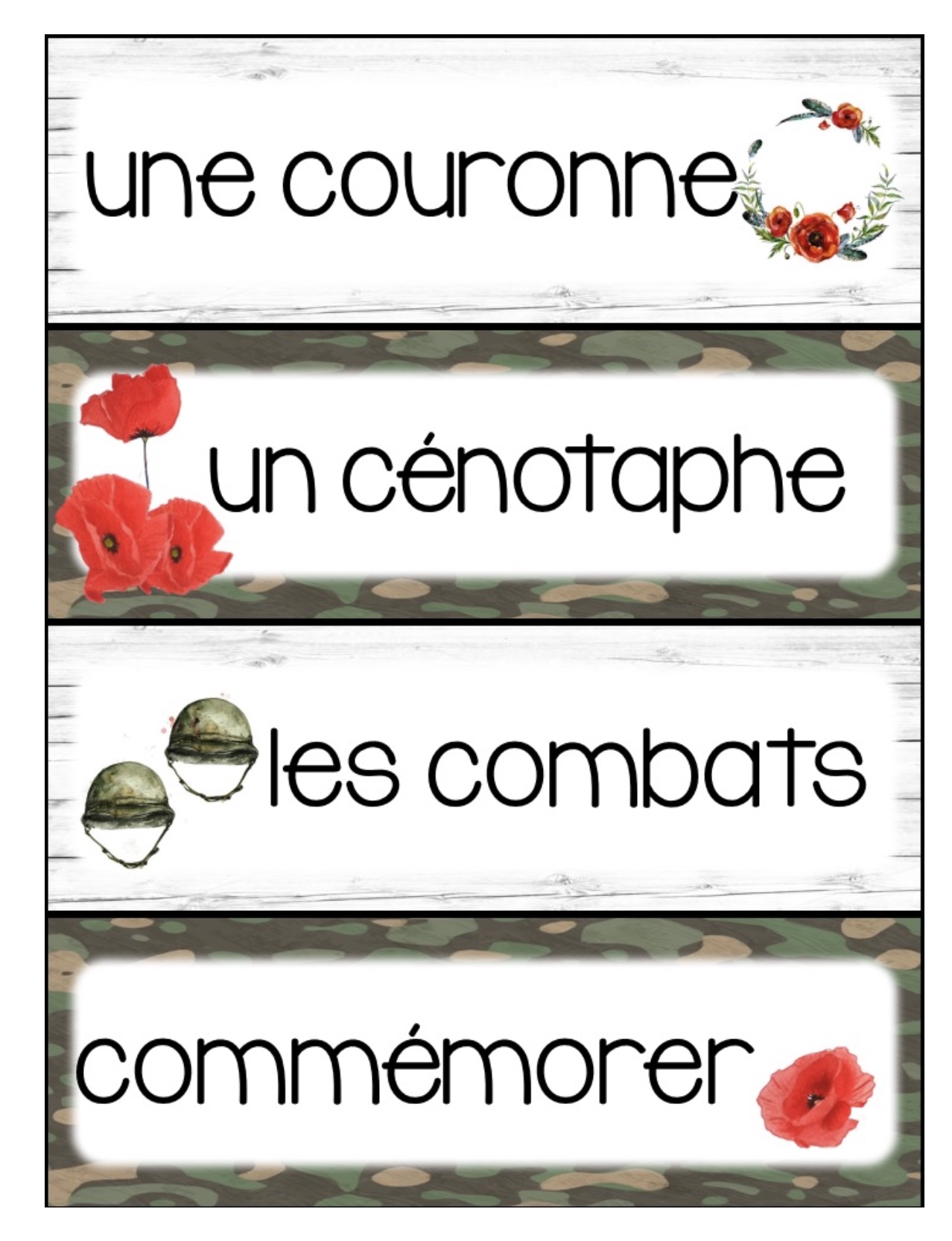 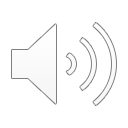 the fights
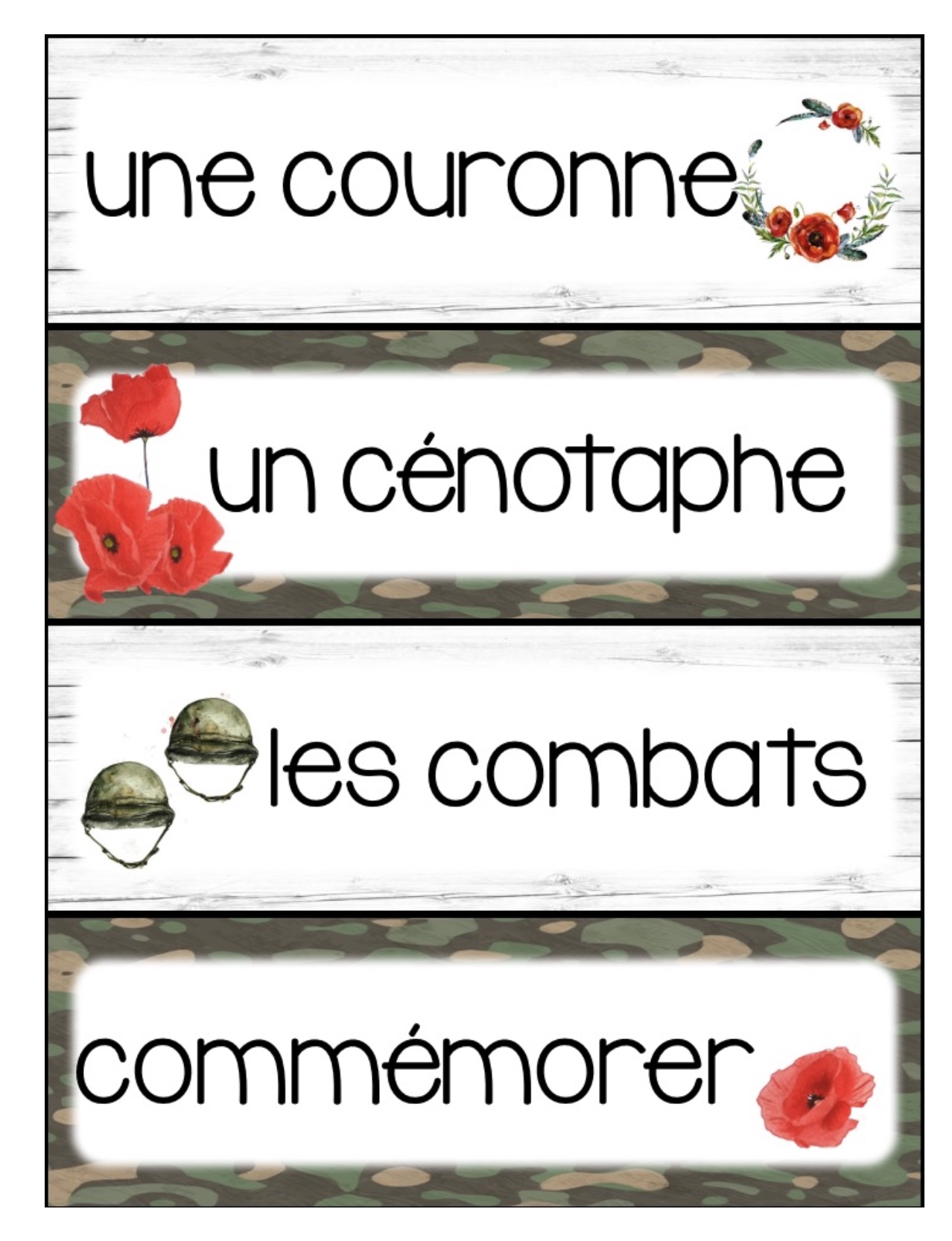 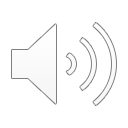 commemorate
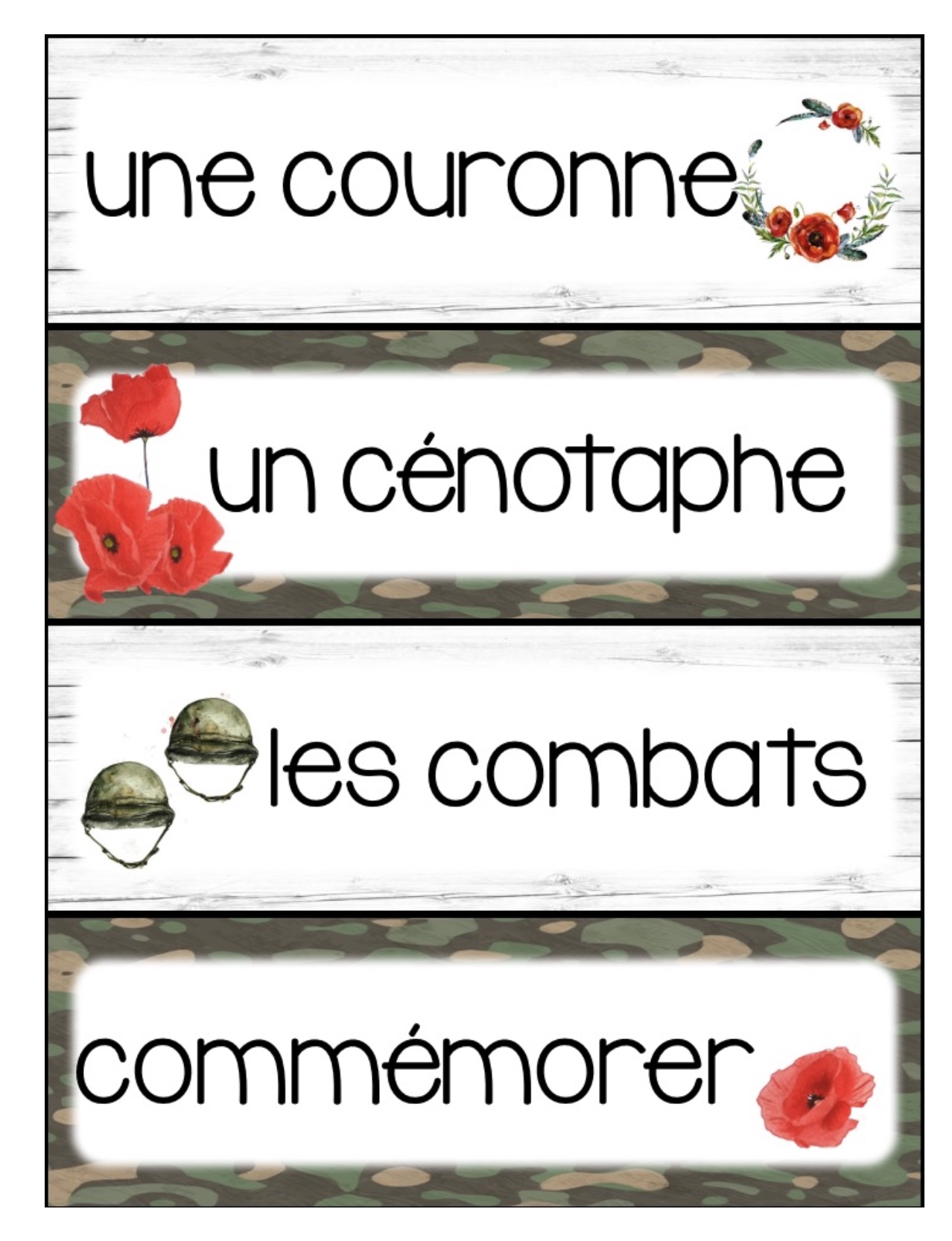 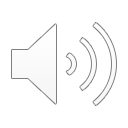 Remembrance day
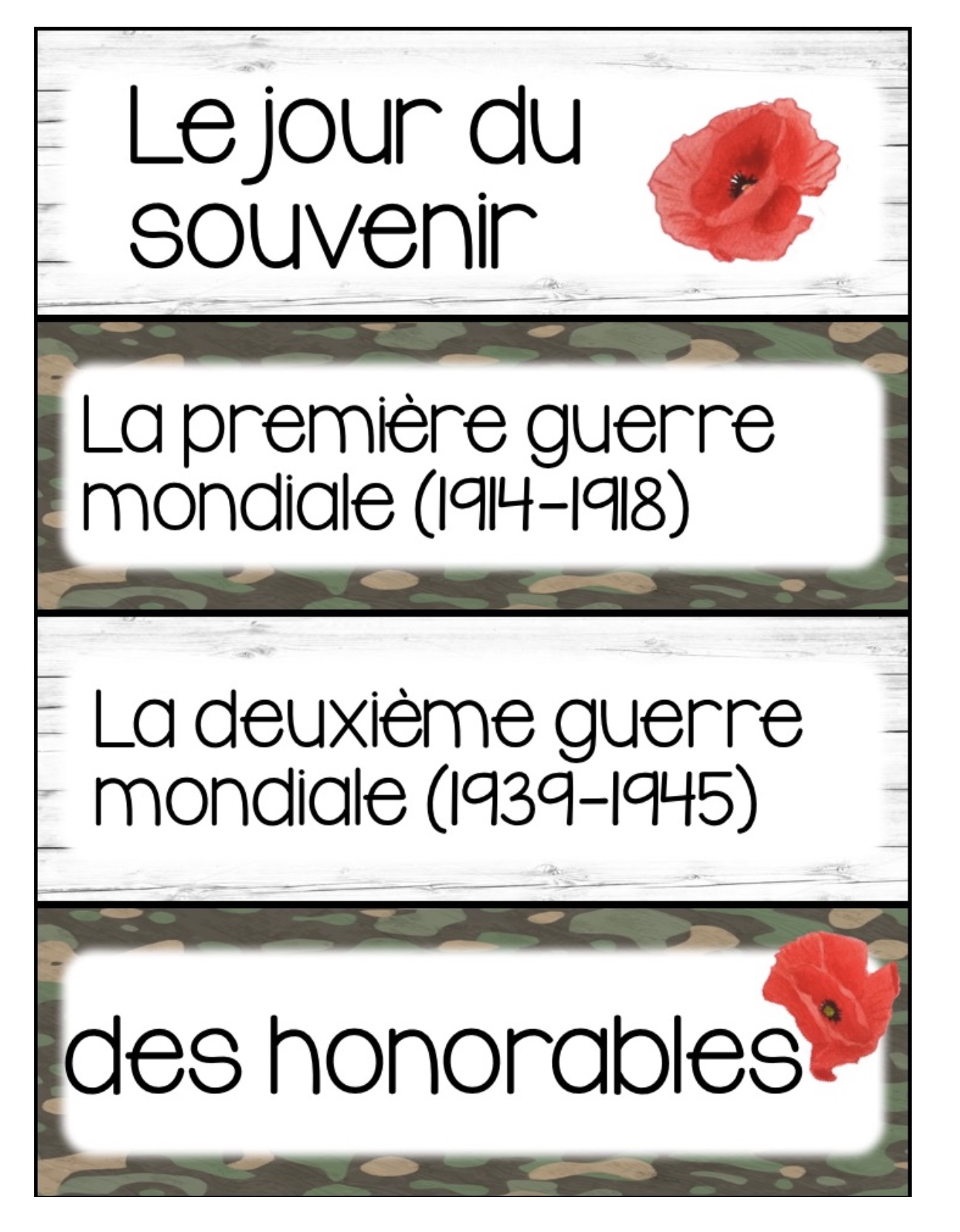 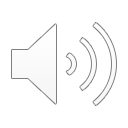 The First World War (1914-1918)
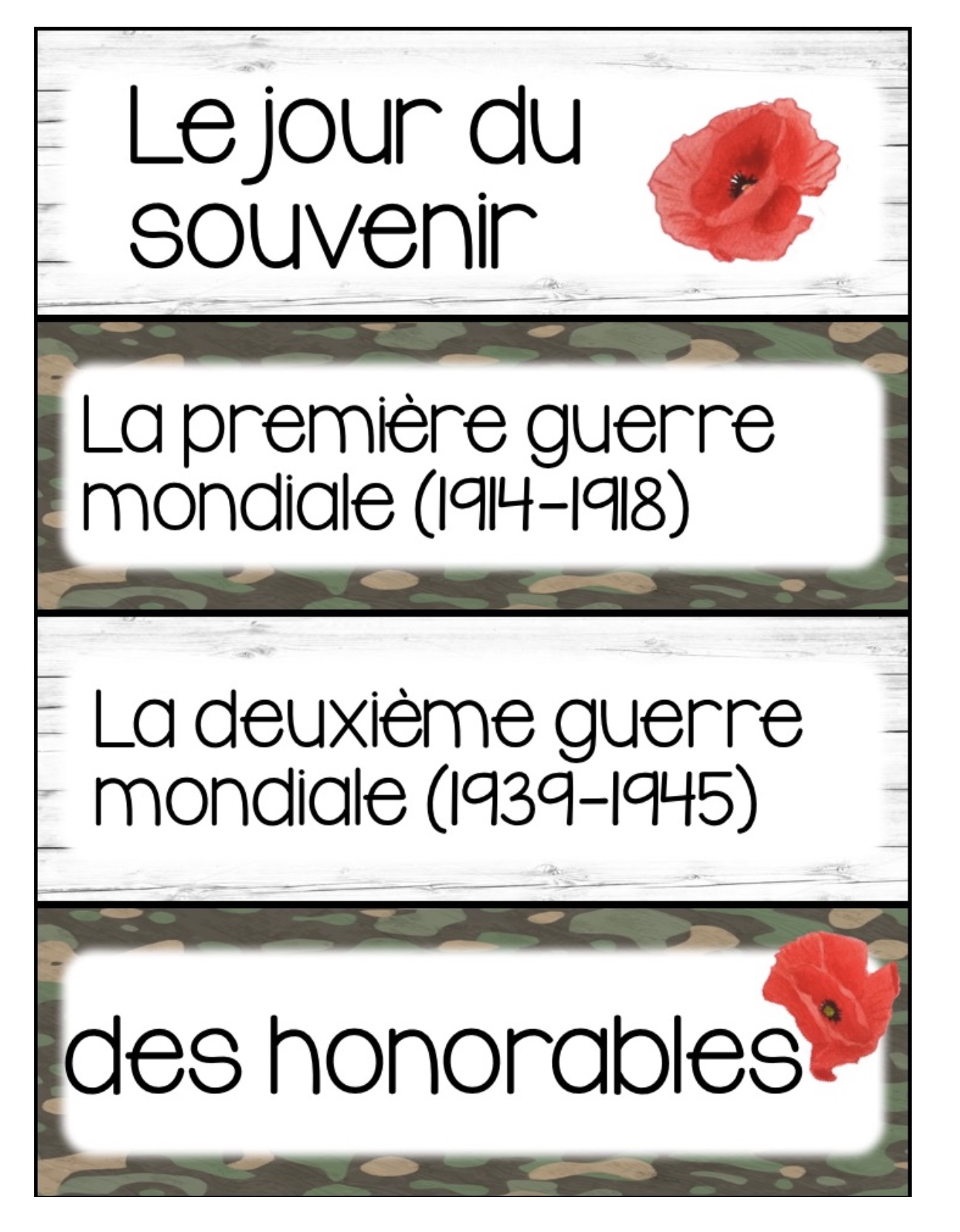 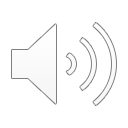 The Second World War (1939-1945)
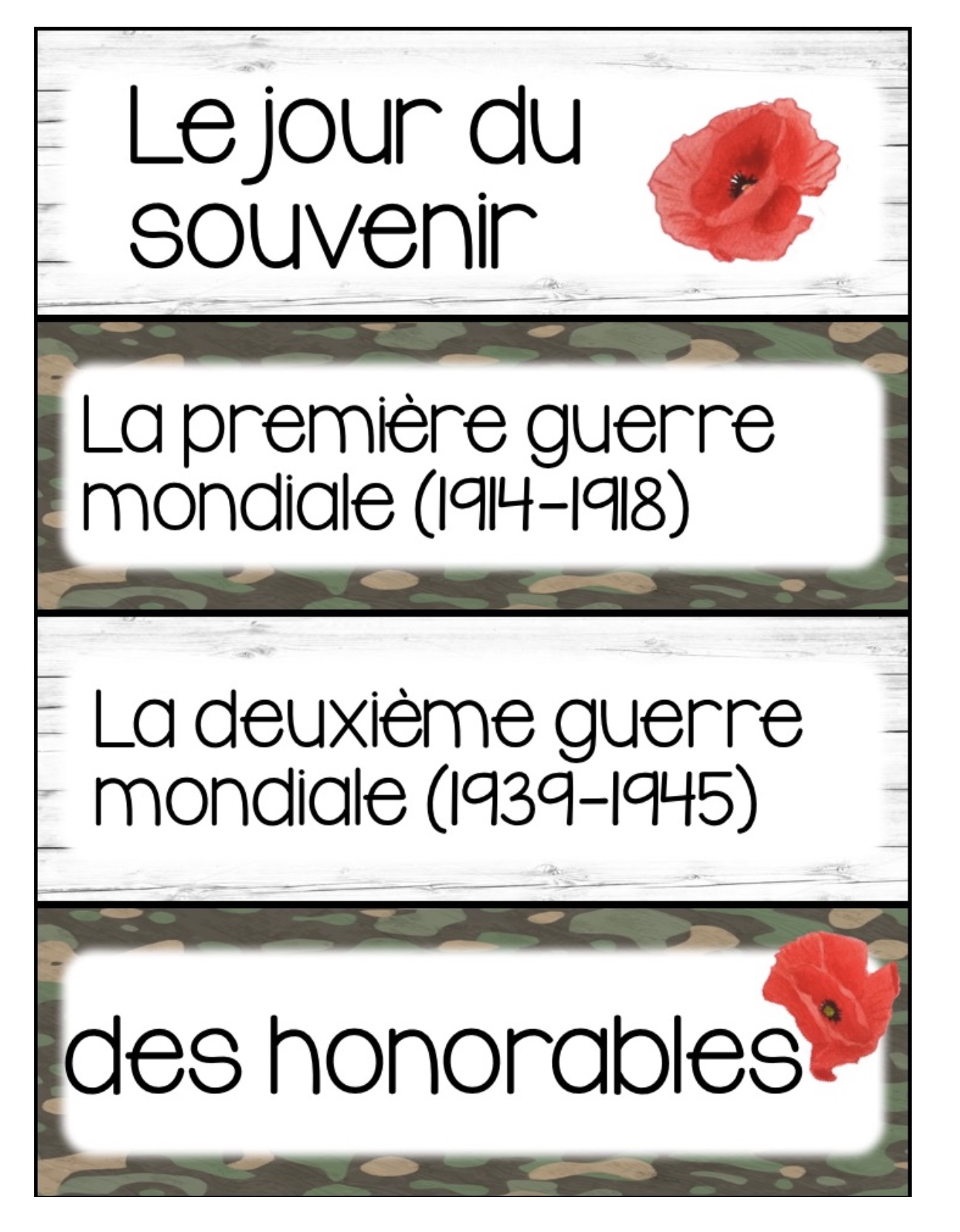 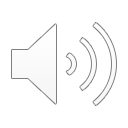 honourable
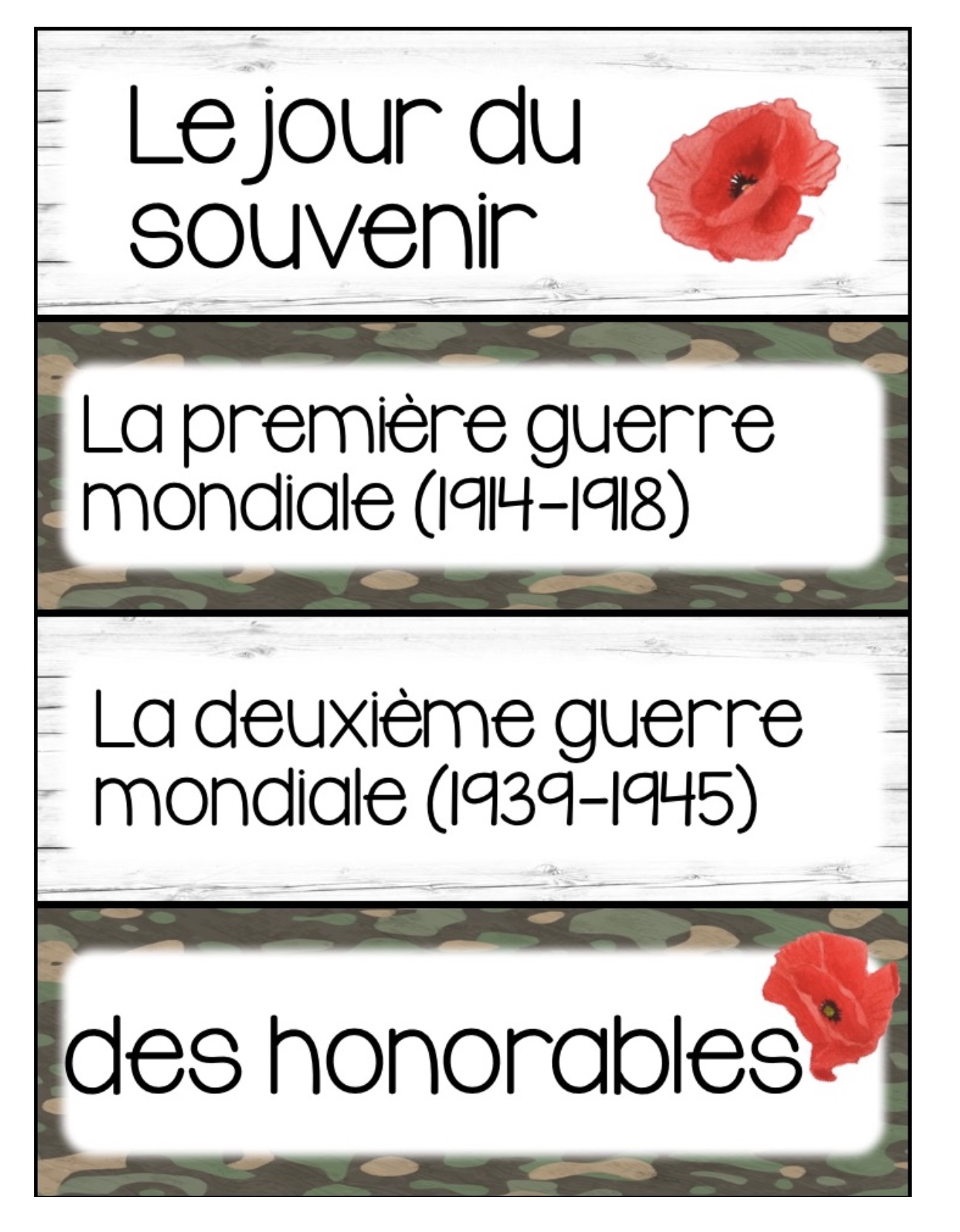 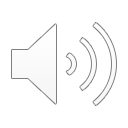 a citizen
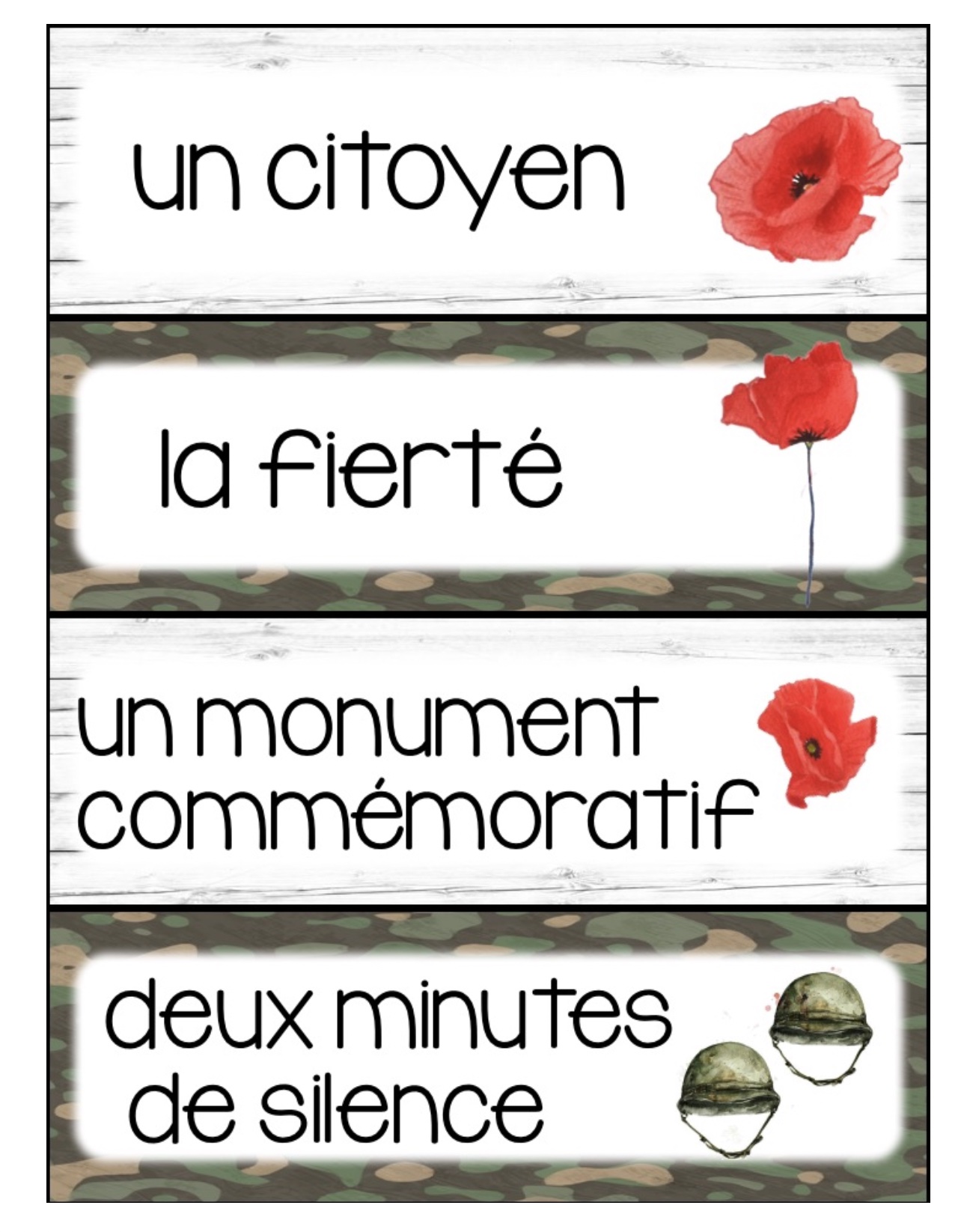 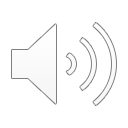 pride
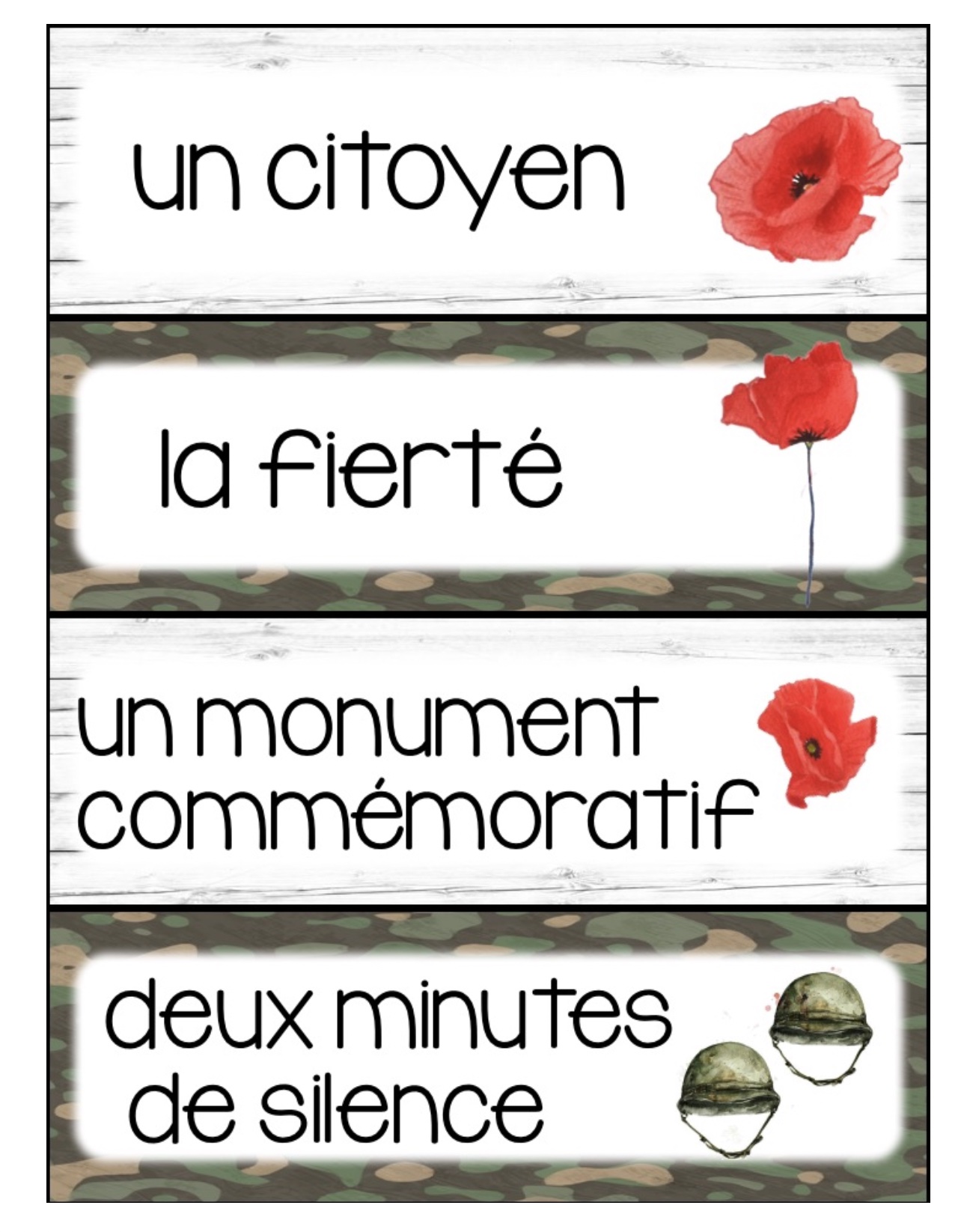 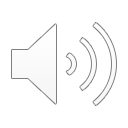 a memorial monument
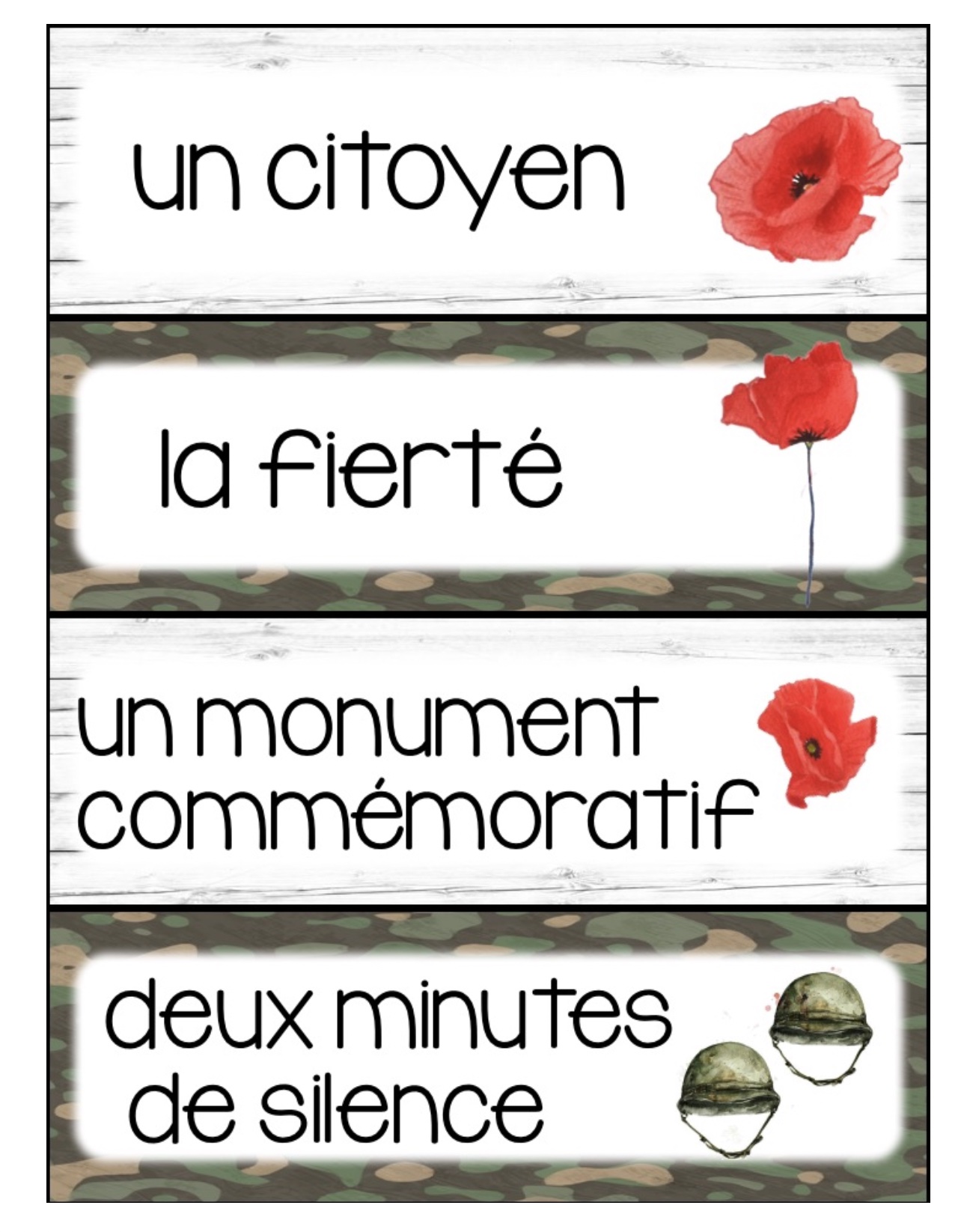 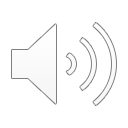 two minutes of silence
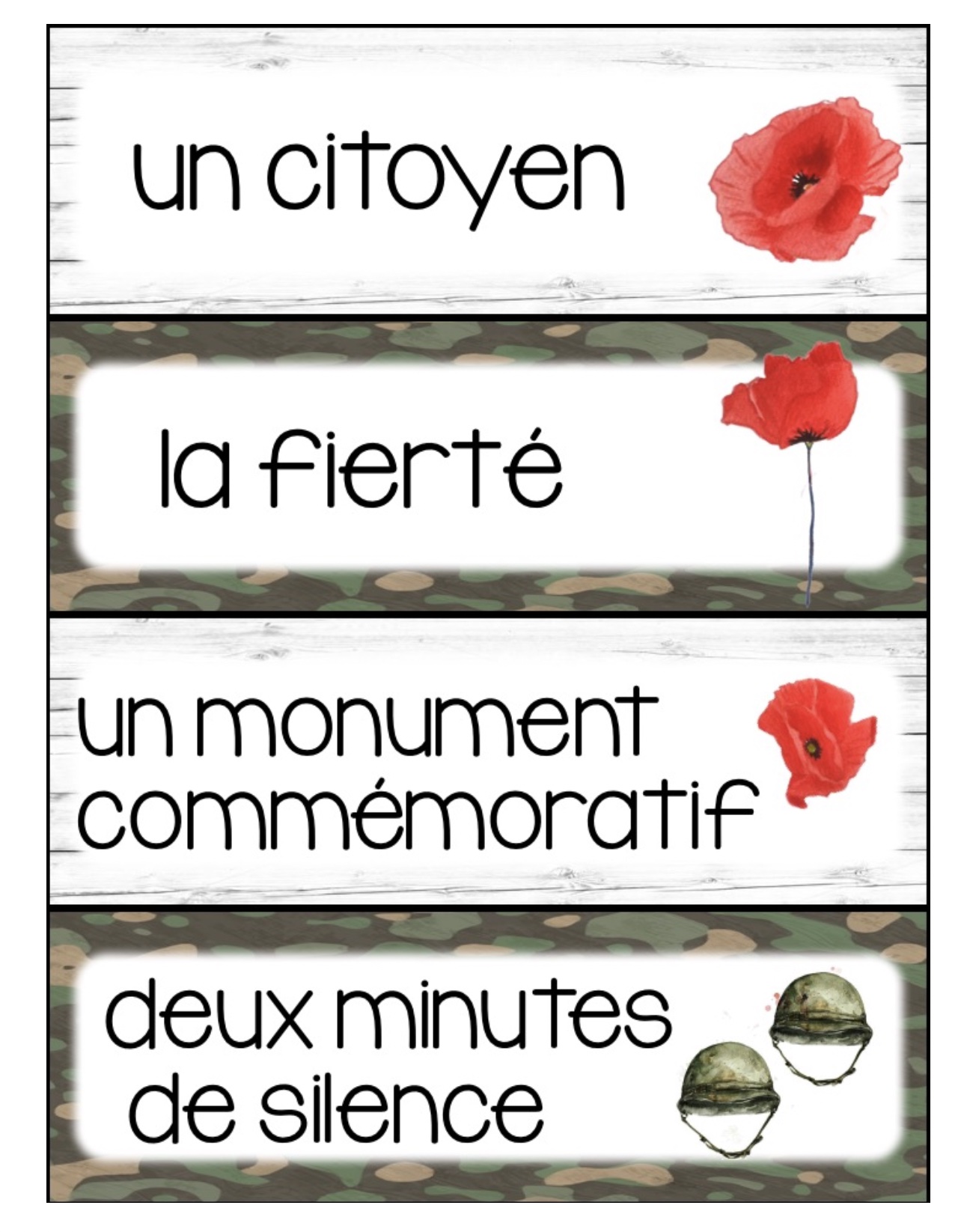 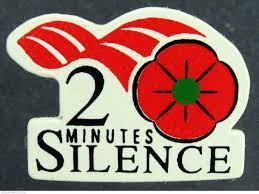 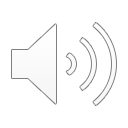